Báger Gusztáv | Monetáris Tanács tag
2019.05.14.
A magyar gazdaság felzárkózásának egy lehetséges stratégiája
1. Hazánk és A visegrádi régió az Európai növekedés motorjává vált
A visegrádi régió növekedése kiemelkedik az európai országok között
A fejlett európai országokhoz mért növekedési különbözet 2013 óta átlagosan 2 százalékpont. Az elmúlt években pedig meghaladta a 3 százalékpontot.
A gazdasági növekedés alakulása
Forrás | Eurostat
[Speaker Notes: 2017-es éves növekedés:
Poland	4.6
Czech Rep.	4.4
Hungary	4.0
Slovakia	3.4
Italy	3.1
EU	2.4
Portugal	1.5
Greece	1.4
Spain	1.4

2018 II. negyedéves éves növekedési ütem (szezonálisan igazított adat):
Lengyelország	5.0
Magyarország	4.4
Szlovákia	3.9
Spanyolország	2.7
Csehország	2.3
Portugália	2.3
Olaszország	1.1]
A visegrádi országok gazdasági súlya folyamatosan növekszik Európában
Az elmúlt bő két évtizedben a visegrádi országok gazdasági súlya Európán belül több mint a duplájára nőtt (3 százalékról 6 százalék közelébe emelkedett), míg a ClubMed országoké ugyanazon a szinten alakult.

Előretekintve a visegrádi régió gazdasági szerepe tovább erősödhet.
3%
6%
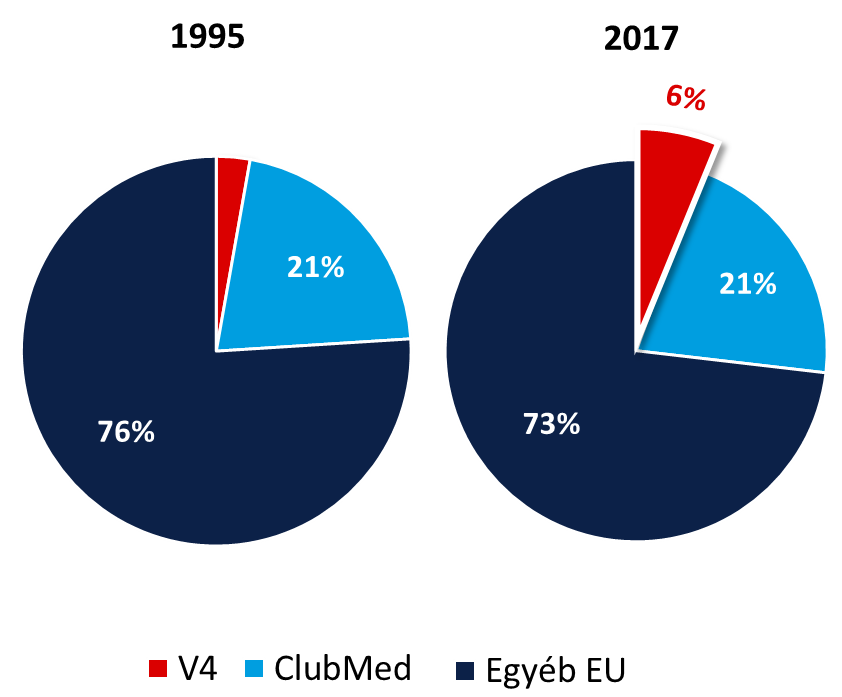 A Visegrádi és Clubmed Országok súlya az európai GDP-ben
Forrás | Eurostat
A v4 és Clubmed országok növekedésének felbontása, 2013-2017
[Speaker Notes: 2017-es éves növekedés:
Poland	4.6
Czech Rep.	4.4
Hungary	4.0
Slovakia	3.4
Italy	3.1
EU	2.4
Portugal	1.5
Greece	1.4
Spain	1.4

2018 II. negyedéves éves növekedési ütem (szezonálisan igazított adat):
Lengyelország	5.0
Magyarország	4.4
Szlovákia	3.9
Spanyolország	2.7
Csehország	2.3
Portugália	2.3
Olaszország	1.1]
A konvergencia a visegrádi országok esetében folytatódott az elmúlt években
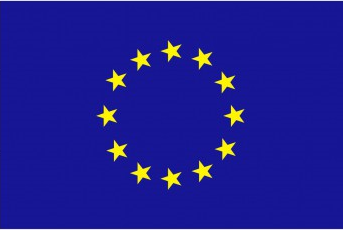 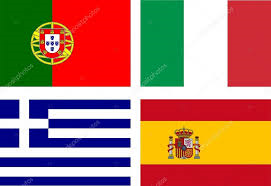 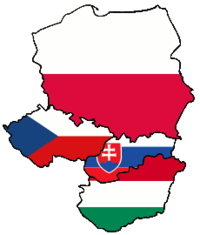 Az egy főre eső GDP (vásárlóerő-parításon számolva)
Forrás | Eurostat, MNB-számítás
2010 óta hazánkban Az intézményi reformok következtében jelentősen bővült a munkakínálat
Az aktivitási ráta 2018-ban (15-64 évesek között)
Forrás | Eurostat
A foglalkoztatási ráta 2010 óta hazánkban nőtt a második legjelentősebb mértékben
A foglalkoztatási ráta 2018-ban (15-64 évesek)
Forrás | Eurostat
Az átlagbérek számottevően bővültek a visegrádi régió országaiban
A bruttó átlagbérek változása 2013 és 2018 között
Megjegyzés| *Adat csak 2018Q1-Q3-ra. **2015-re a munkaügyi statisztikában mért átlagos munkaerőköltség növekedésével számolva a nemzeti számlás adatok helyett. Forrás | Eurostat
A legfelső SZJA kulcs a visegrádi országokban a legalacsonyabbak között van az EU-ban
EU-átlag
A legfelső személyi jövedelemadó kulcsok az eu-ban 2018-ban
Forrás | Európai Bizottság
[Speaker Notes: 2018:
Görögország	55.0
Portugália	53.0
Olaszország	47.2
Spanyolország	43.5
EU	39.0
Lengyelország	32.0
Szlovákia	25.0
Csehország	15.0
Magyarország	15.0]
2. A jövő fejlesztéspolitikáját meghatározó megatrendek
A globális megatrendek kihívást és egyszersmind lehetőséget jelentenek a magyar gazdaságnak…
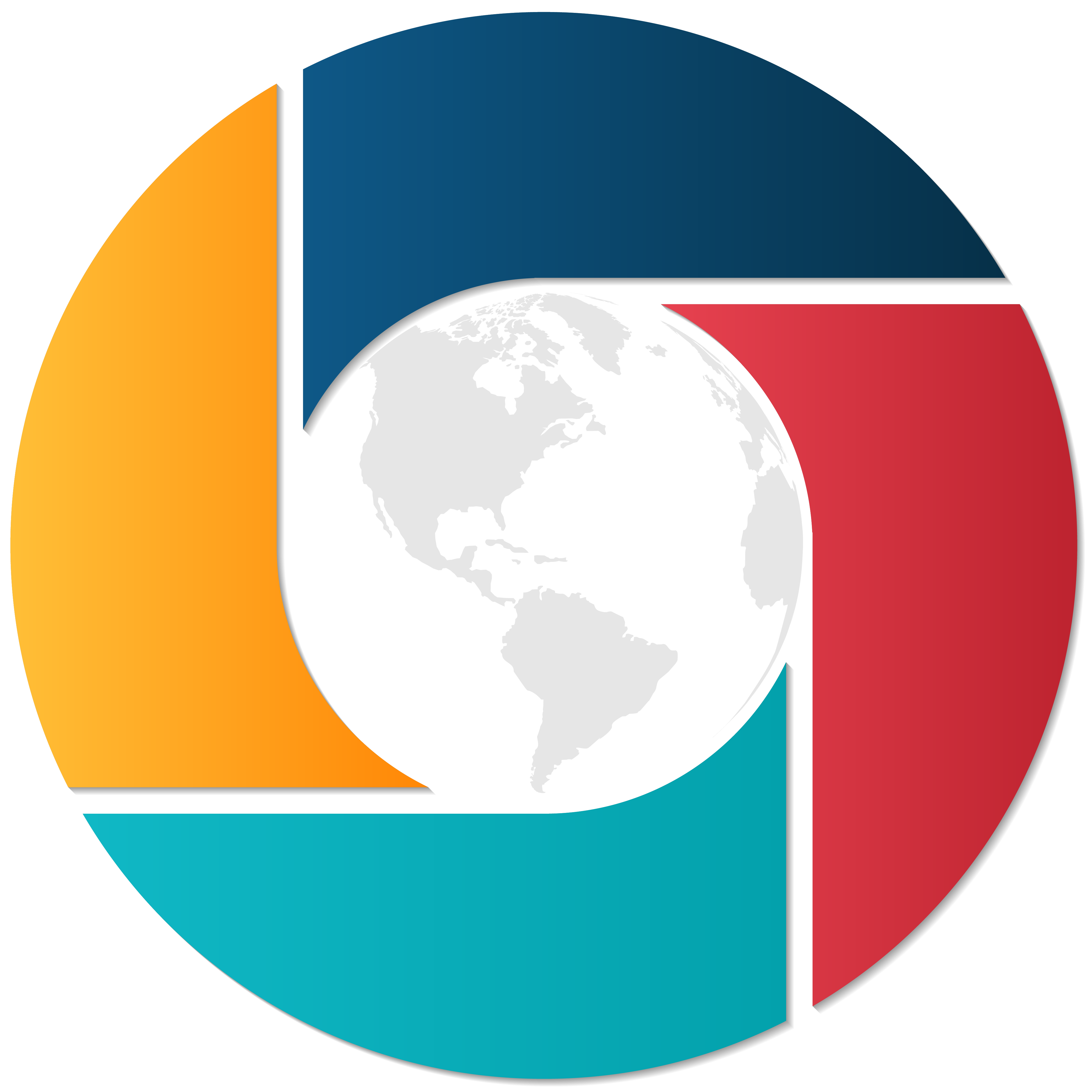 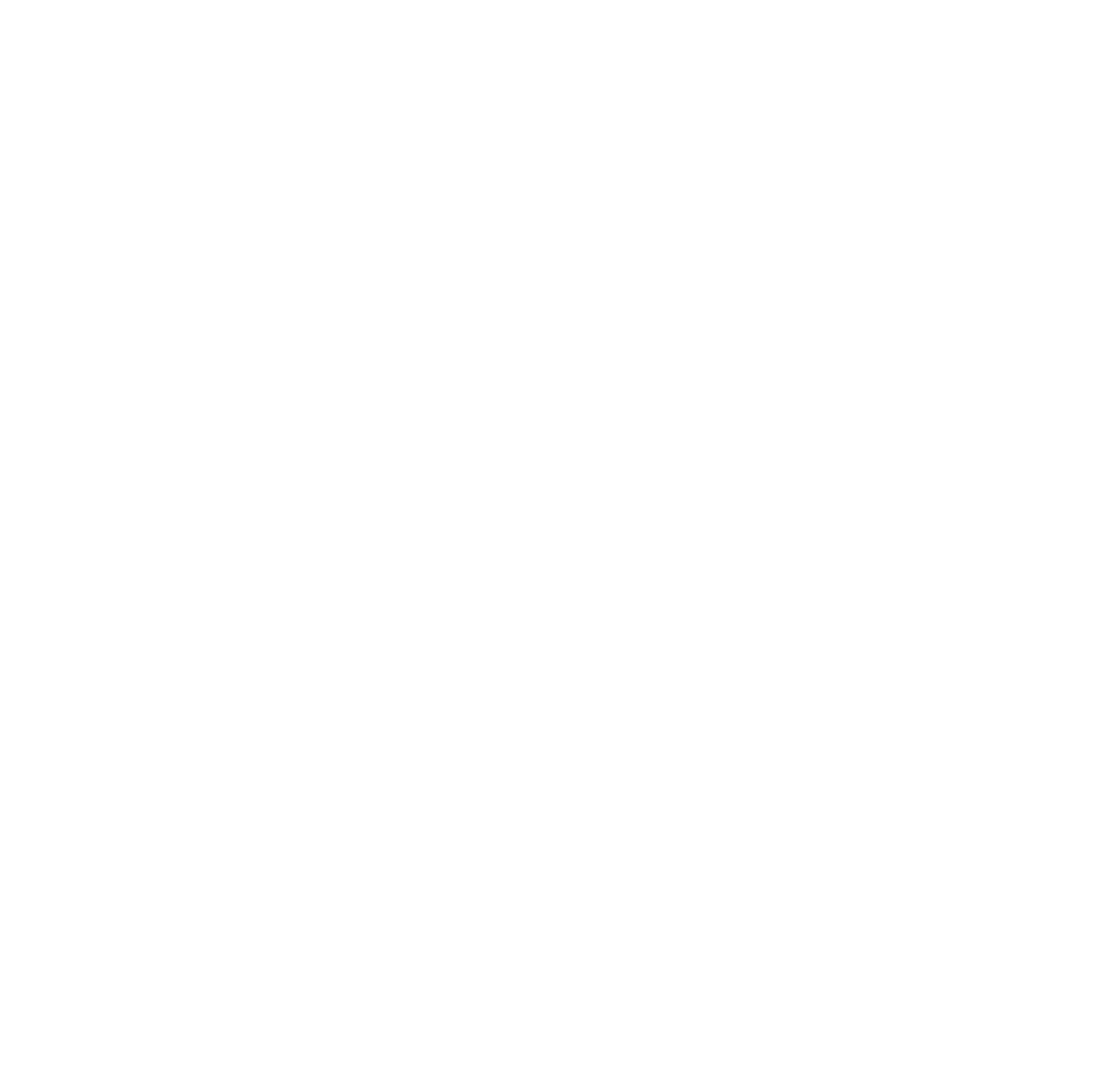 A jövőtechnológiái
Népesség-bővülés, elöregedés, urbanizáció
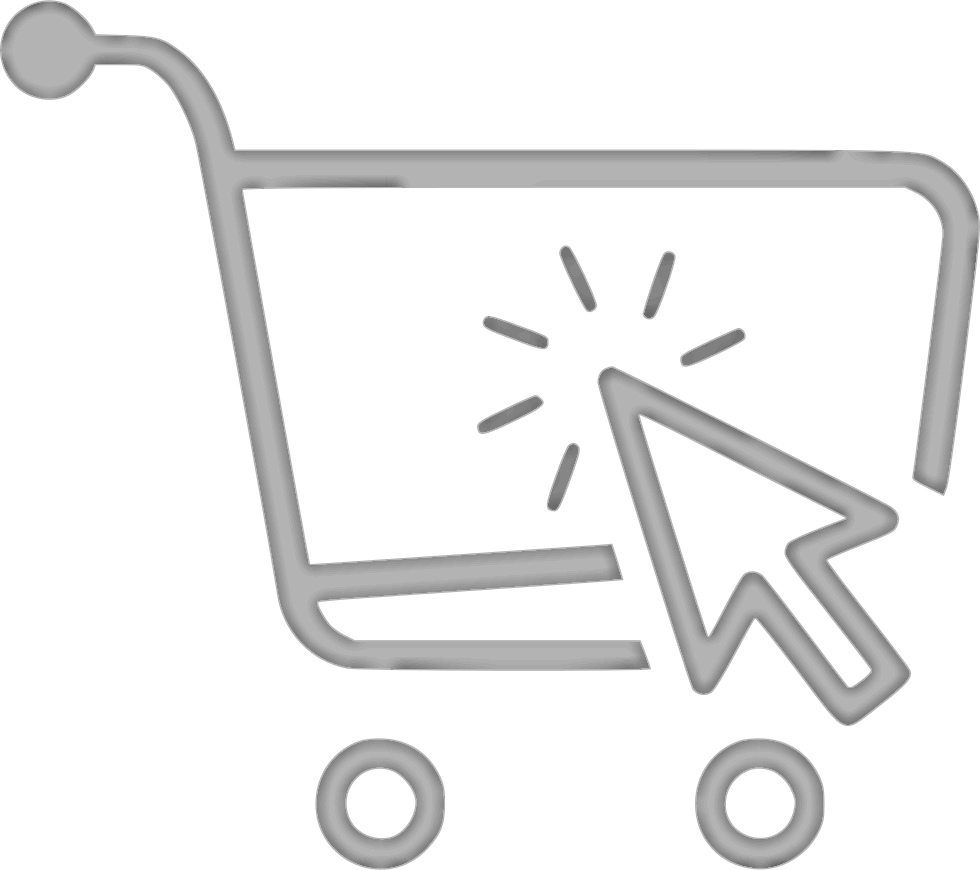 GLOBÁLIS
MEGATRENDEK
A globalizáció új szakasza
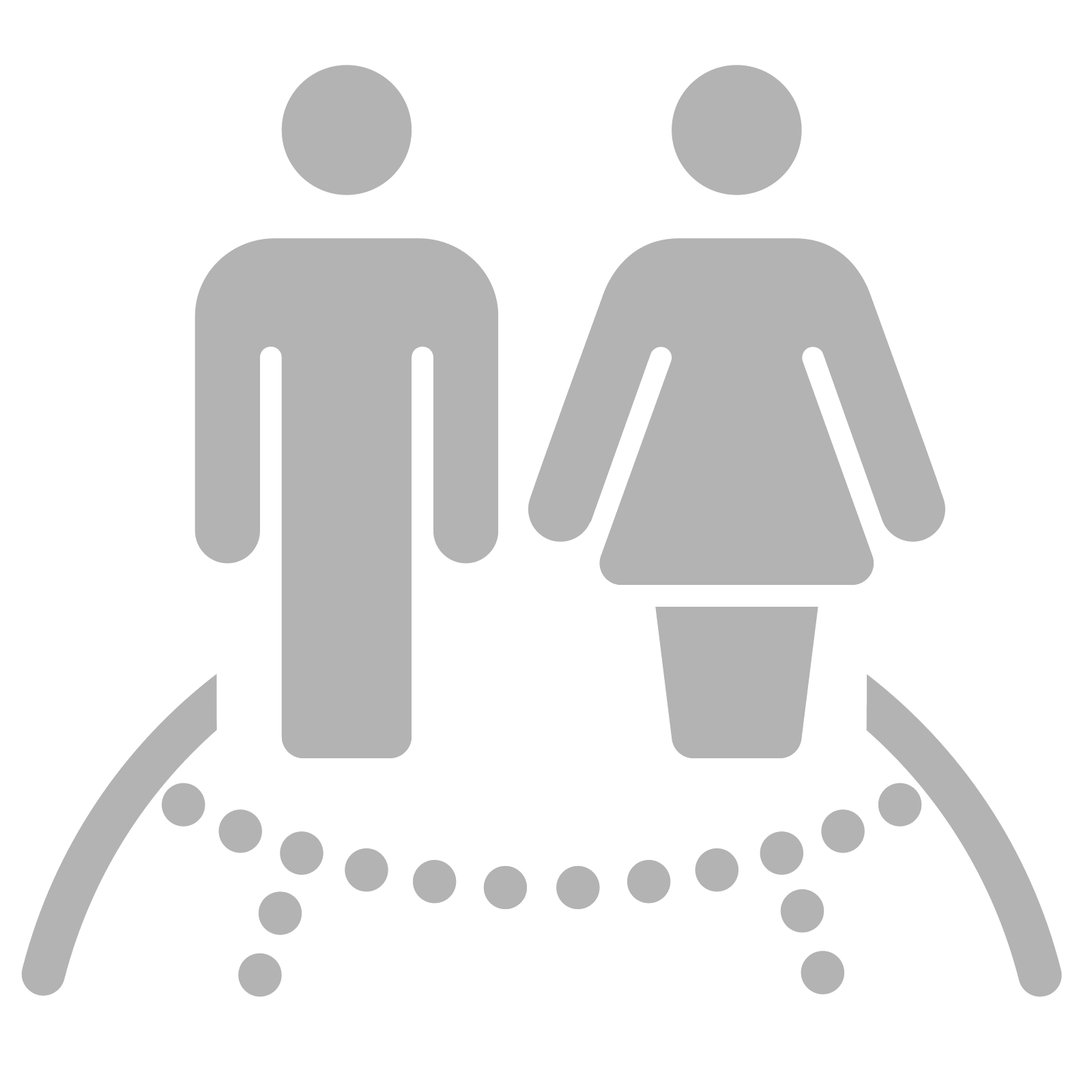 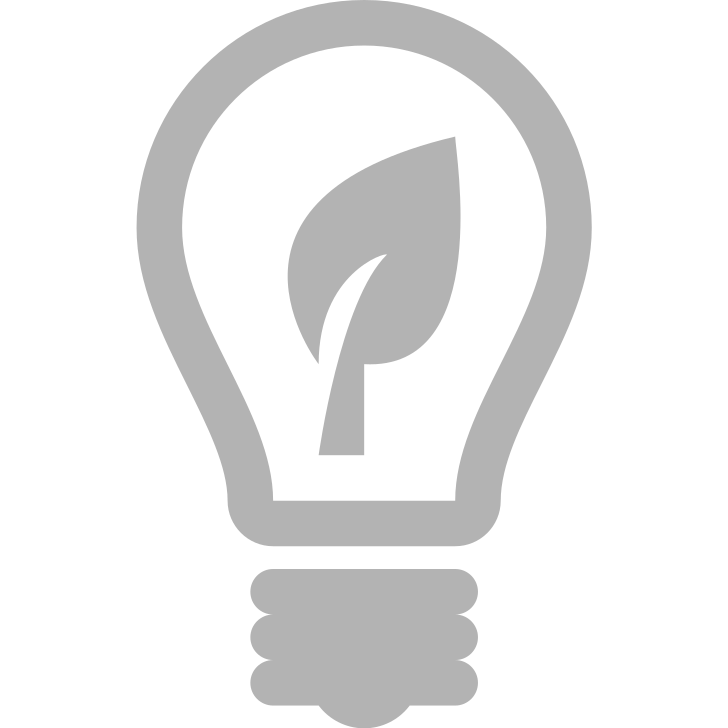 Megváltozó energiamix
Forrás | MNB
[Speaker Notes: A városi népesség aránya 2017-ben Magyarországon közel 72%, míg a világon kb 55% (World Bank). Az ENSZ előrejelzése szerint 2050-re a világ népességének 68%-a lakhat majd városokban.

Városi népesség (a teljes populáció arányában, %)	Forrás: World Bank			
	1960	1980	2000	2010	2017
Világ	  34	  39	  47	  51	  55
Magyarország	  56	  64	  65	  69	  72
USA	  70	  74	  79	  81	  82
Kína	  16	  19	  36	  49	  58
Németország	  71	  73	  73	  74	  76
Japán	  63	  76	  79	  91	  94]
Elöregedik a világ: A medián életkor 2030-ra globálisan Európában lesz a legmagasabb
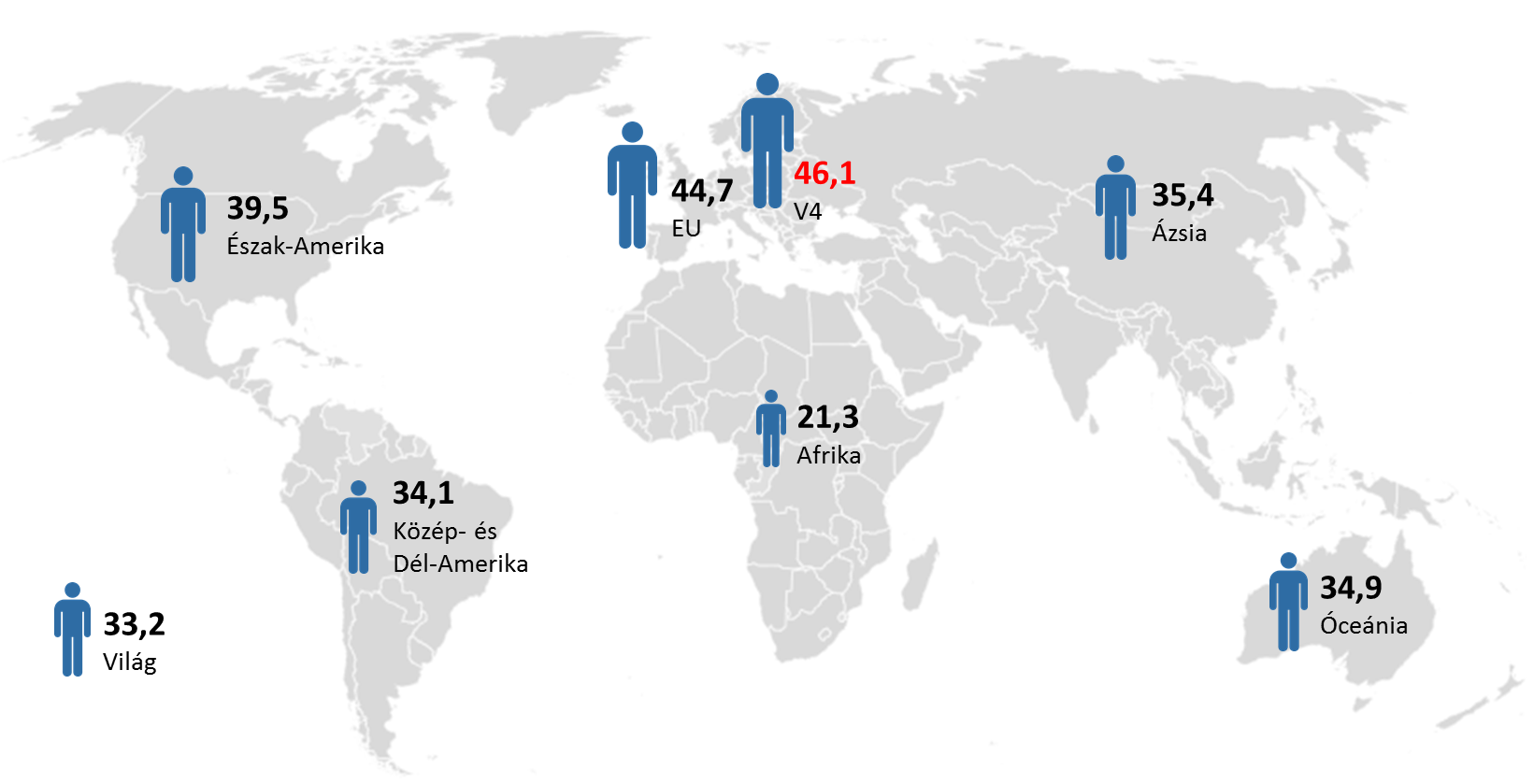 A medián életkor a világ országaiban (2030)
Forrás | United Nations
A Globális középosztály szélesedése következtében nő a fizetőképes kereslet, főként ázsiában
Középosztály: azon családok, amelyeknek az egy főre jutó napi jövedelme 10 és 100 dollár közötti (Világbank)
+20
-20
+2700
Ebből Kína 850 millió főt tesz ki
+200
+130
A VILÁG KÖZÉPOSZTÁLYÁNAK BŐVÜLÉSE (2009-2030 között, millió fő)
Forrás | Australian Government, Department of Foreign Affairs and Trade; György László: Egyensúlyteremtés
Az urbanizáció a megapoliszok és az okosvárosok kialakulásának irányába mutat
OKOSVÁROS
A JÖVŐ MEGAPOLISZAI
Víz 6,7%
Olaj 32,8%
IPAR
ENERGIA
OTTHON
TÁRSADALOM
KERESKEDELEM
MOBILITÁS
EGÉSZSÉGÜGY
Földgáz 24%
BIZTONSÁG
Fosszilis 85,6%
Víz 7,4%
Nukleáris 5,4%
Szén 28,8%
Olaj 27,8%
Egyéb 9,2%
Megújuló 17,4%
Fosszilis 77,2%
Szén 24,2%
Földgáz 25,2%
Az új technológiák gyökeresen átformálják mindennapjainkat
A világformáló megatrendek és a technológiai újítások új eszközöket és eljárásokat követelnek meg.
Az új technológiai vívmányok egyre összetettebbé válnak.
A negyedik ipari forradalom új kihívások elé állatja a termelést.
Digitalizáció
Mesterséges intelligencia
Big Data
Fotonika
Kvantum-technológia
Nyersanyagok felhasználása
Blockchain
Drónok
Stem cells
Robotika
Biotechnológia
E-mobilitás
IoT
Személyreszabás
Energia-mix
Szélerőművek
Bioinformatika
Precíziós mezőgazdaság
Neurotechnológia
Nano eszközök
Napenergia
Biochip
Funkcionális anyagok
Grafén
Karbon nanocsövek
A jövő technológiái
Forrás | OECD (2016): Science, Technology and Innovation Outlook 2016
A robotizáció és automatizáció érdemben átformálja a globális munkaerőpiacot
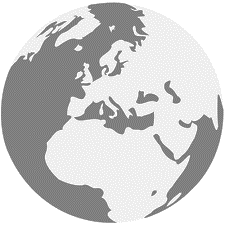 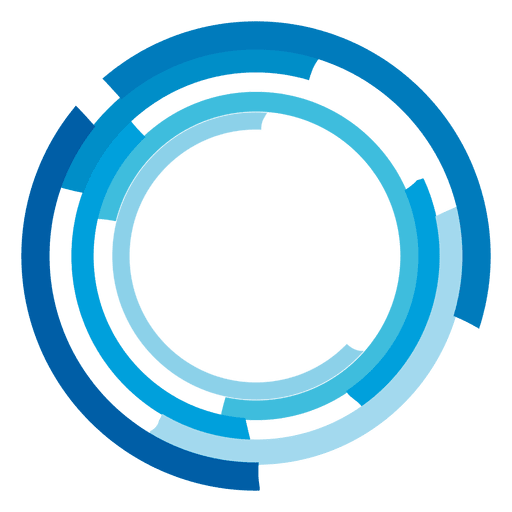 8-9%
50%
automatizálható
munkahelyek
2030-ra olyan foglalkozásban, ami ma még nem létezik
Forrás | McKinsey (2017): Jobs lost, jobs gained: What the future of work will mean for jobs, skills, and wages alapján MNB
A folyamatban lévő ötödik ipari forradalom komplexebb mint a korábbiak
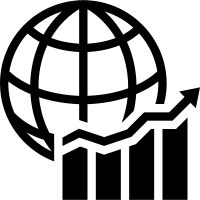 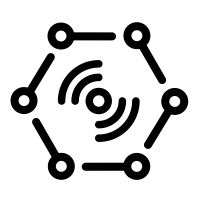 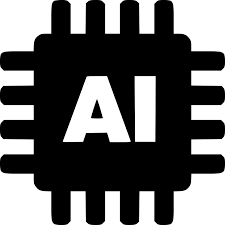 Big Data
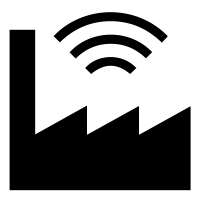 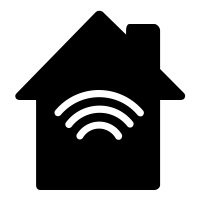 IoT
Okos gyár
Okos ház
Növekvő komplexitás
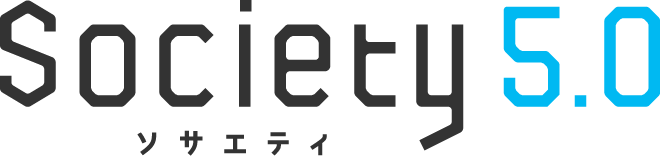 Társadalom 5.0
Forrás | Acatech (2013)
Új Gazdasági rend alakul ki a Világban, amelyben Kína súlya egyre meghatározóbb lesz
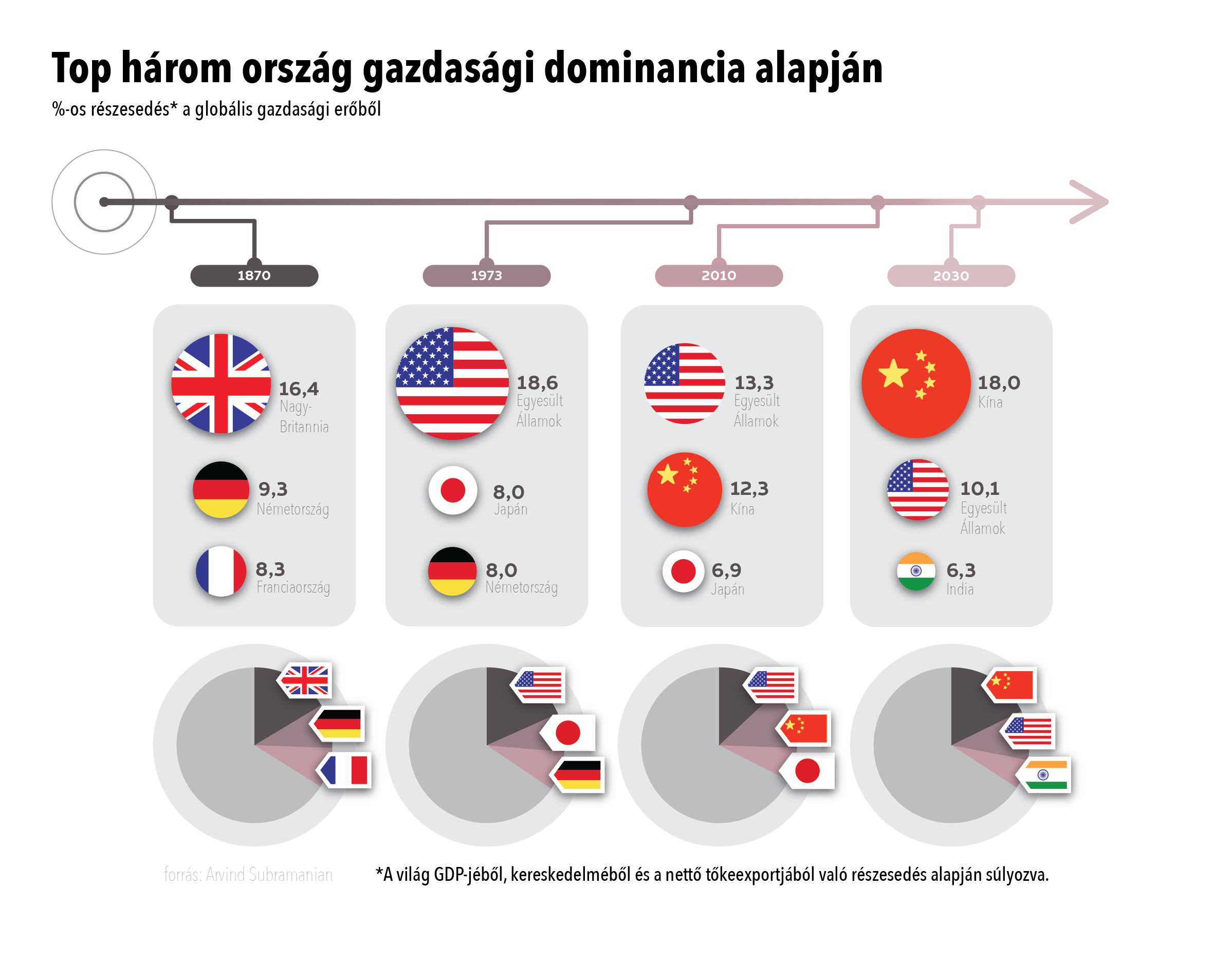 TOP 3 ország gazdasági dominancia alapján
Megjegyzés: Részesedés a globális gazdasági erőből (a világ GDP-jéből, kereskedelméből és nettó tőkexportjából való részesedés alapján súlyozva)
Forrás | HUG, 2017 I. szám
Vállalati ökoszisztéma: A mérethatékonyság a jövő, amelyben európa komoly lemaradásban van
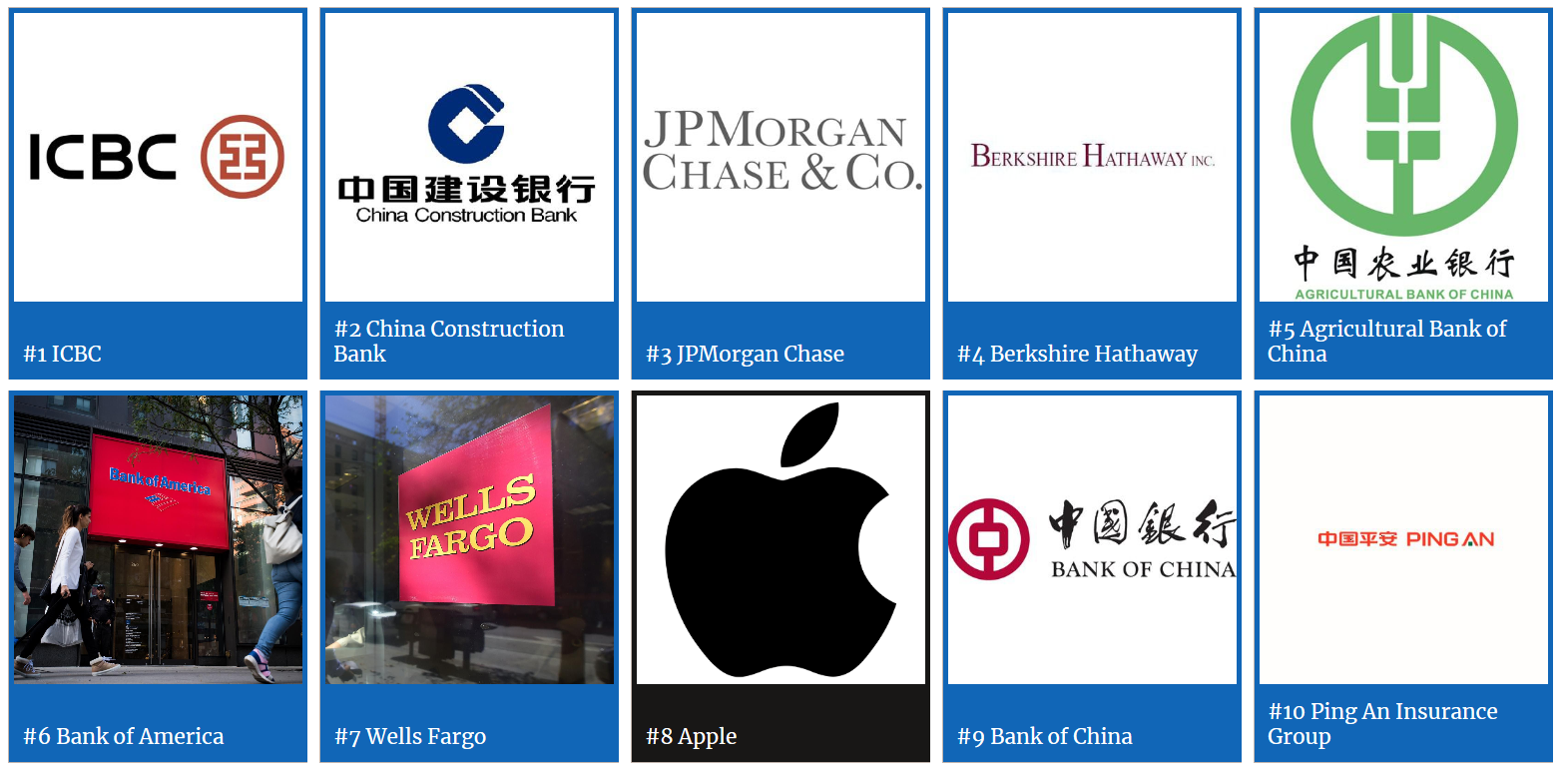 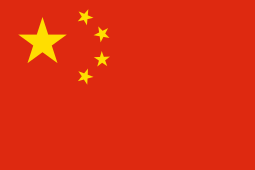 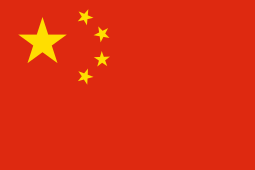 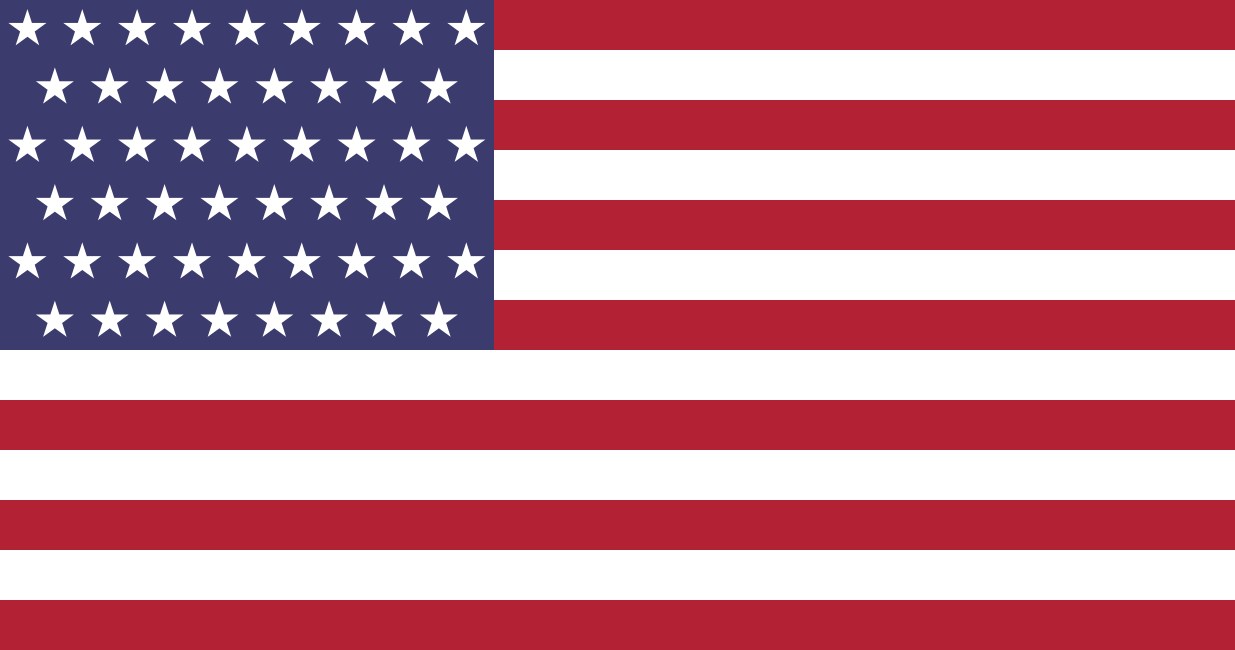 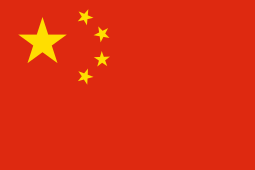 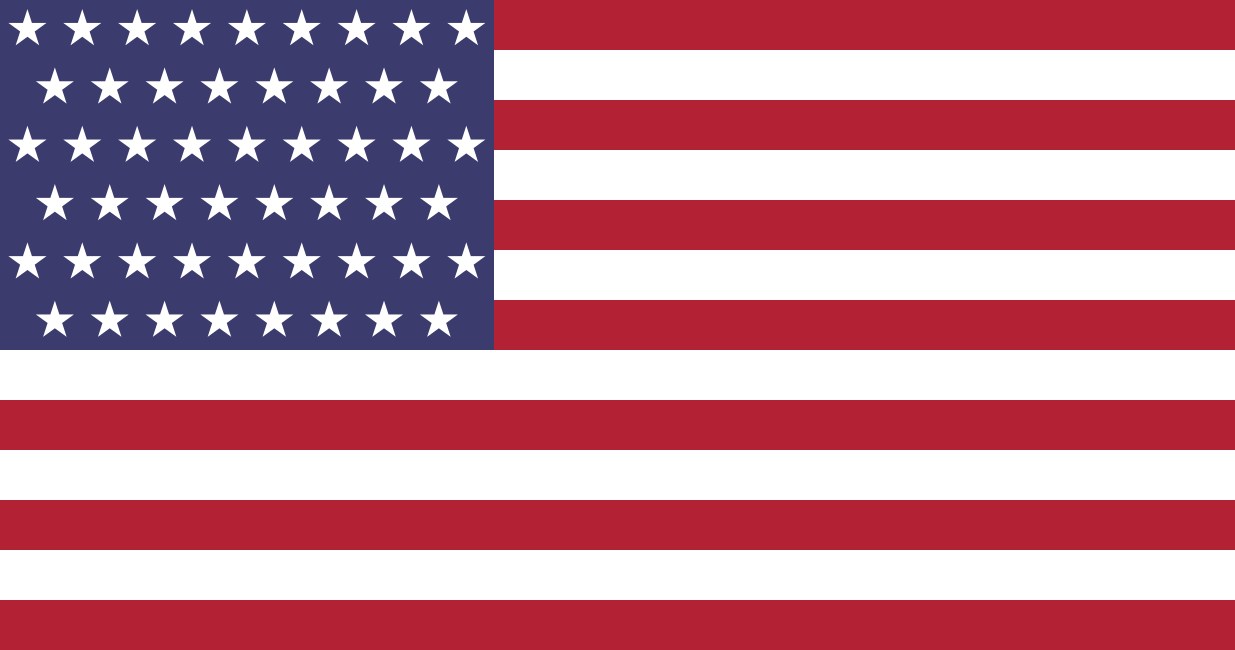 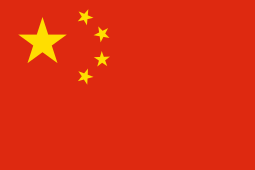 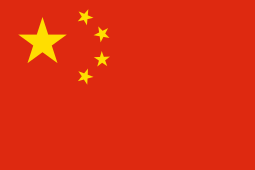 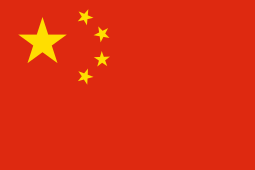 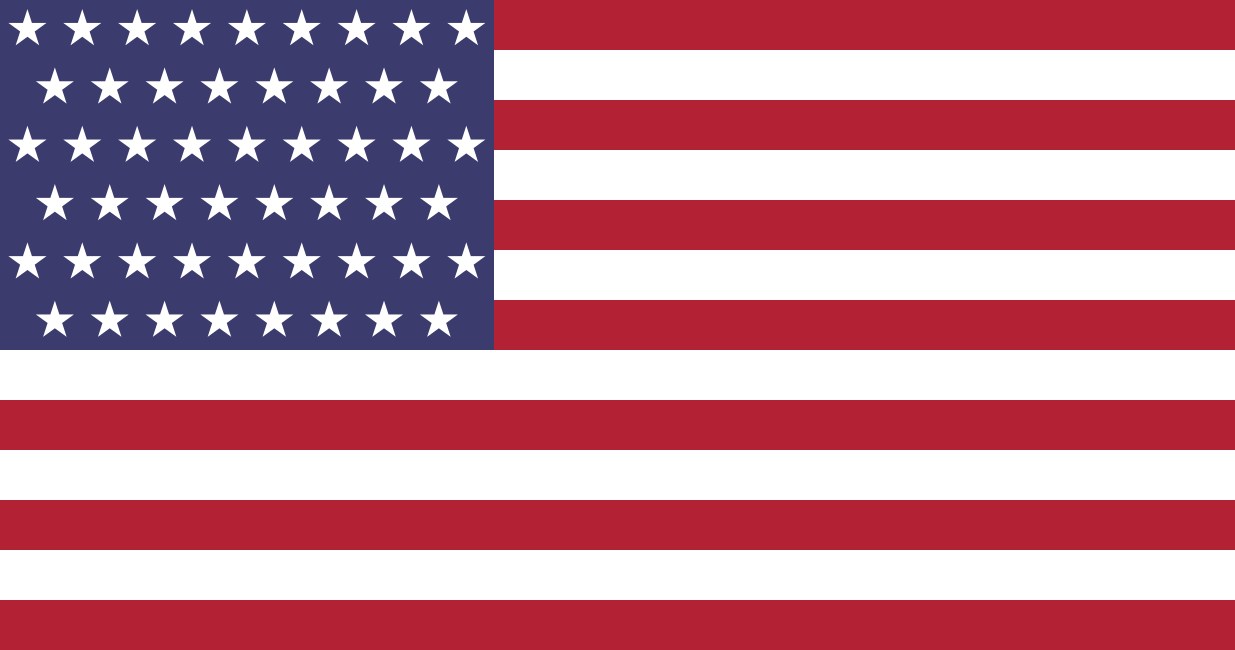 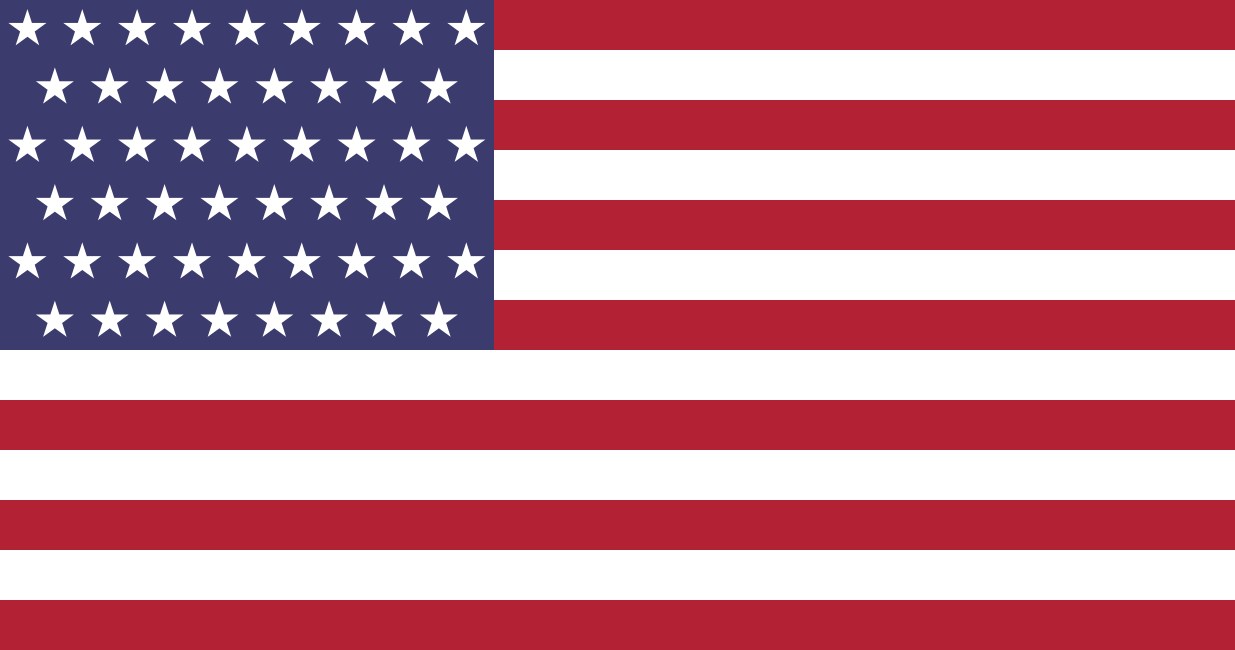 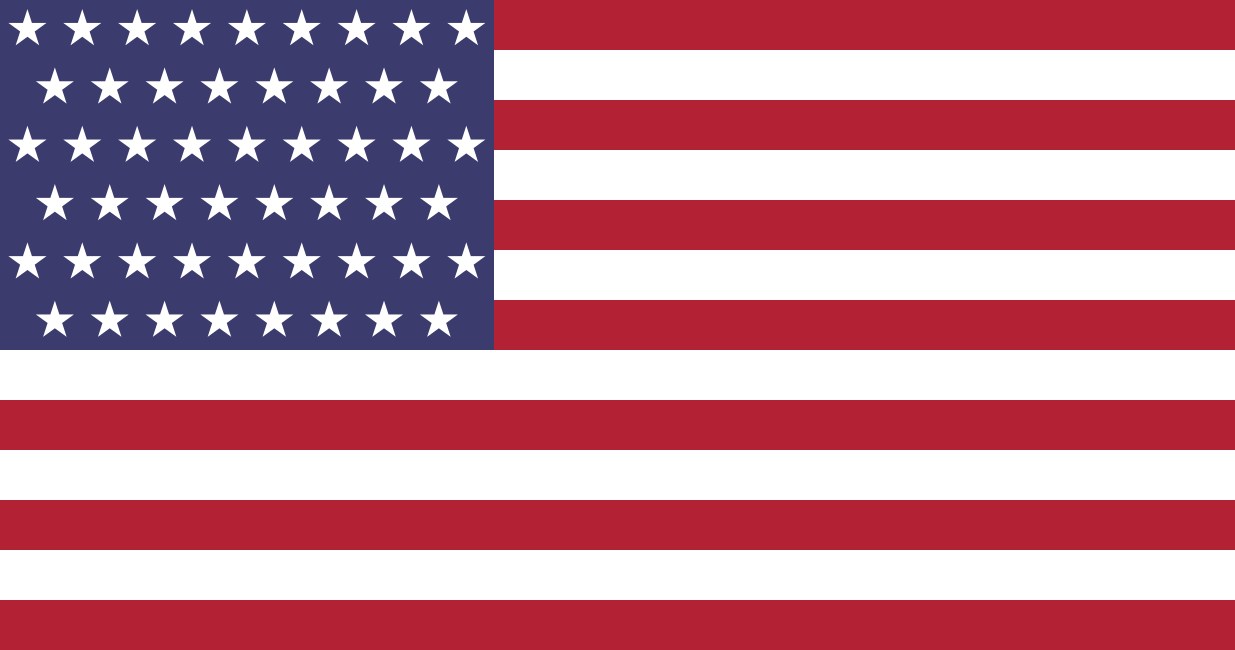 A 10 legnagyobb vállalat piaci kapitalizációja a francia GDP nagyjából 120 százaléka!
A világ 10 legnagyobb vállalata, 2018
Forrás | Forbes
A megújuló energia jelentősége nő
A világ energiafogyasztása
Forrás | BP Energy Outlook (2018), MNB
hazánk számára számos BELÉPÉSI PONT jelentkezik A XXI. Században
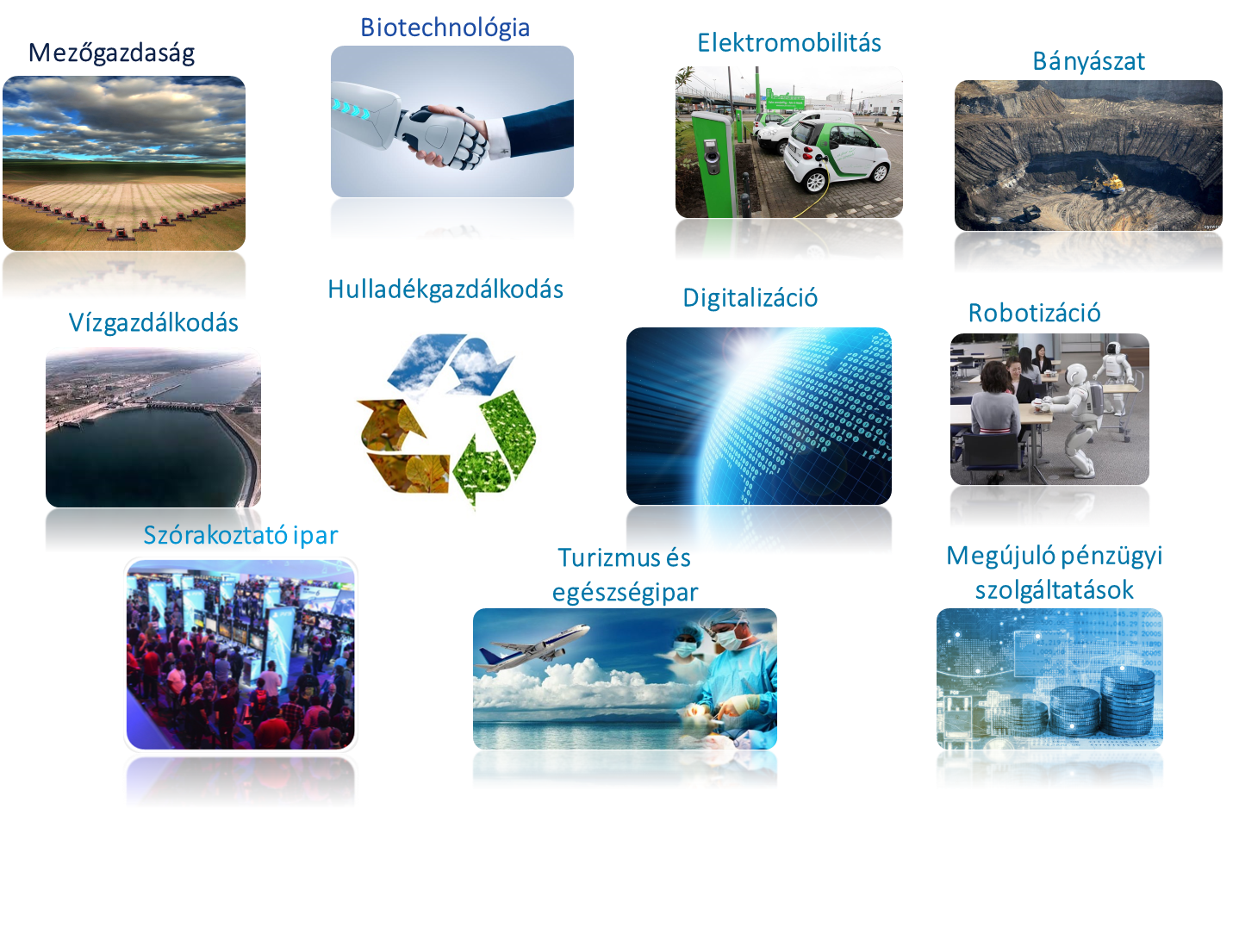 3. Versenyképességi fordulatra van szükség
Amit mi keresünk: Fenntartható felzárkózás
ERŐSSÉGEK
7 fordulat
8 fordulat
9 fordulat
10 fordulat
11 fordulat
12 fordulat
Fenntartható
Felzárkózás
A fenntartható felzárkózás kevés országnak sikerült!
Heterogén országcsoport
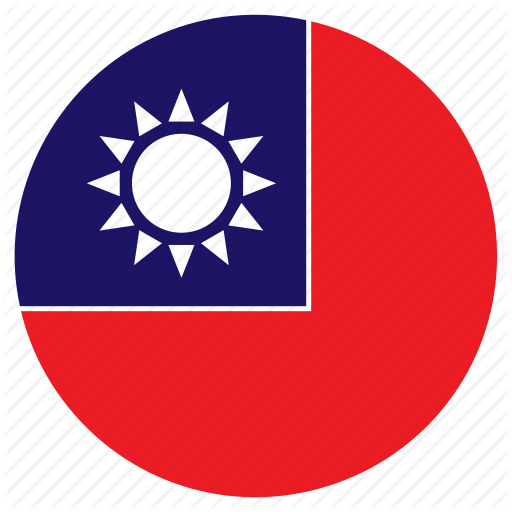 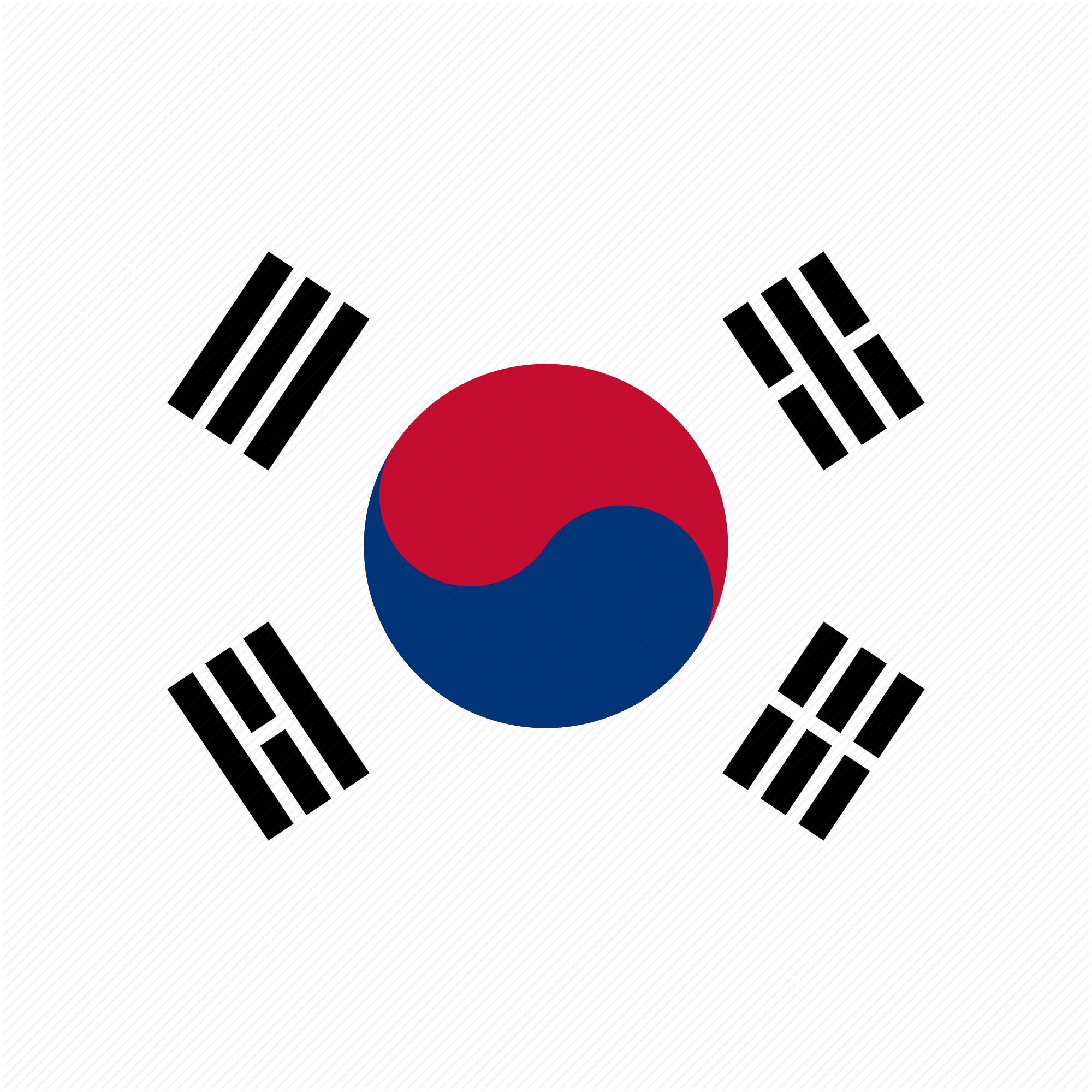 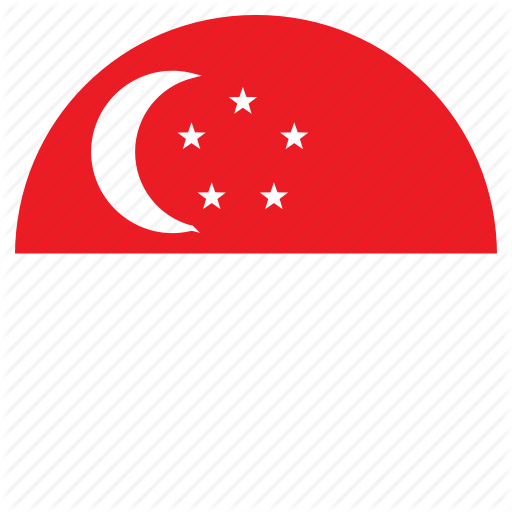 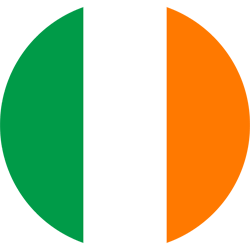 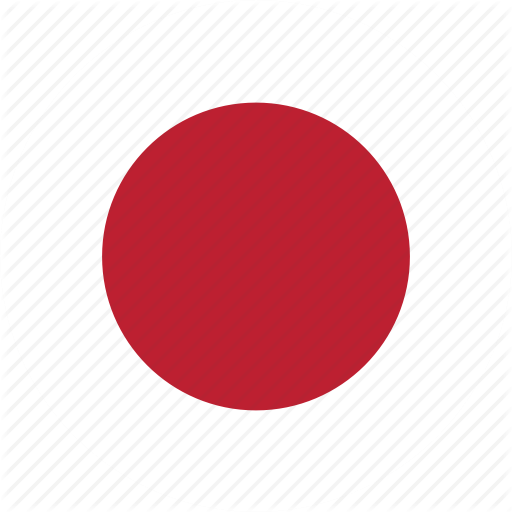 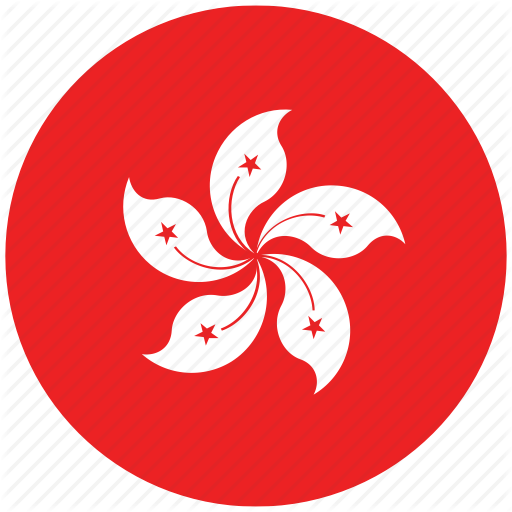 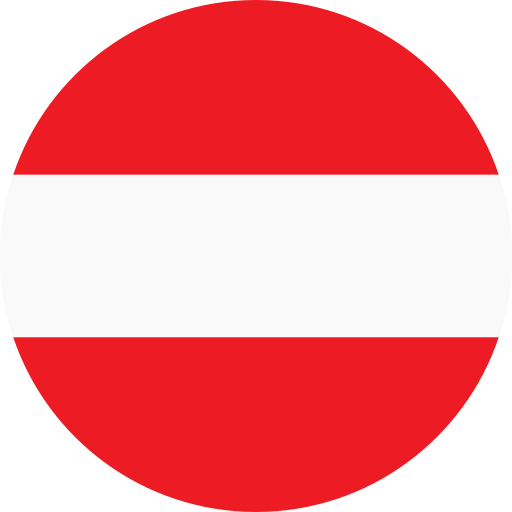 Közös jellemzők
Termelékenység
Technológia
Hatékonyság
Növekvő népesség
SIKERES NEMZETKÖZI KONVERGENCIAIDŐSZAKOK NÖVEKEDÉSI JELLEMZŐI
Forrás | PWT, MNB-számítás
A példátlanul hosszú egyensúlyi növekedési szakasz elérése után cél a Fenntartható felzárkózás
Monetáris fordulat (2013-2016)
Hitelezési fordulat (2013-2016)
Fiskális fordulat 
(2010-2013)
Foglalkoztatási fordulat (2010-)
Növekedési fordulat (2013-)
Versenyképességi fordulat …
Az MNB VERSENYKÉPESSÉGI programjának területei
KKV stratégia
Adóreform 2.0
ÚJ PÉNZÜGYI MODELL
Egészségügy
Kutatás-fejlesztés és innováció
Külgazdaság, gazdaság-szerkezet
Munkaerőpiac
Területi felzárkózás
Háztartási megtakarítások aktivizálása
Oktatás
Családbarát program
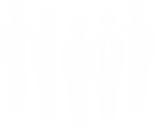 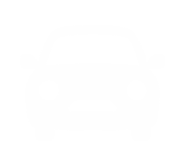 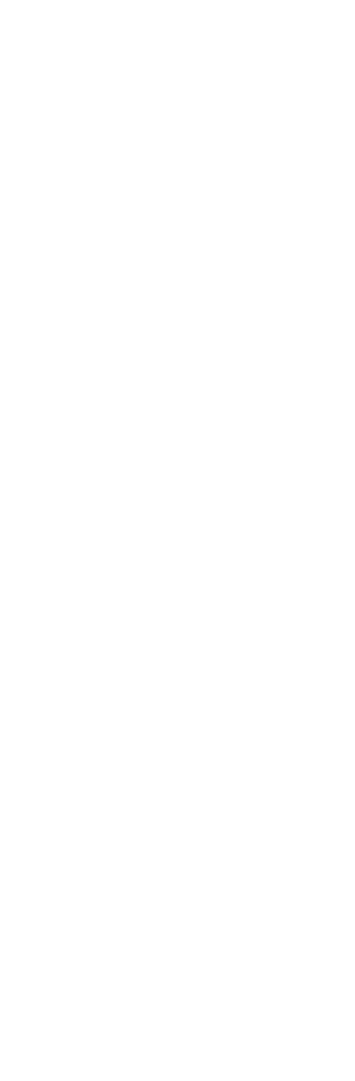 Tőkeexpanzió
Egészségügy
Modern infrastruktúra és energia
HATÉKONY ÁLLAM
A növekvő születésszám növeli a gazdaság jövőbeni kibocsátását és ezáltal a hosszú távú versenyképességét
DEMOGRÁFIAI FORDULAT
Forrás | MNB
Rövid távon a humán tőke javítása három csatornán keresztül valósulhat meg
A kkv-szektor szerepe kiemelkedő a gazdasági vérkeringésben
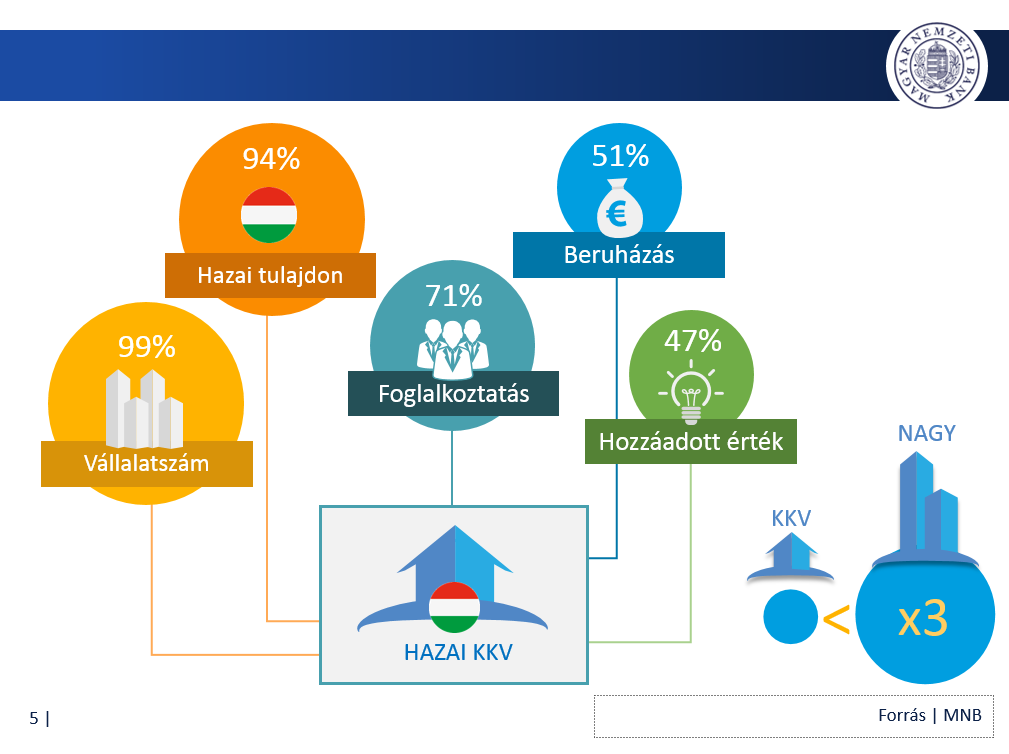 Forrás | MNB
[Speaker Notes: Bár a jövő technológiai fejlődésének hatásai nagyrészt bizonytalanok, az elmúlt évtizedek adatai támpontot jelenthetnek számunkra, mit várhatunk a jövőtől.

Azokban az ágazatokban, ahol a termelékenység emelkedik a technológiai fejlődés hatására jellemzően csökken a foglalkoztatás. Ezzel szemben a többi ágazatban, a tovagyűrűző, másodkörös hatásokon keresztül emelkedik a létszám.

A jó hír, hogy a két hatás eredője nagyjából nulla, azaz korábban nem járt a technológiai haladás jelentős foglalkoztatás-csökkenésel. Fontos azonban, hogy a munkaerőpiac gyorsan és viszonylag kis társadalmi költséggel legyen képes alkalmazkodni ehhez az átalakuláshoz. 

Háttér:
A becslés a következő 19 ország adatai alapján készült: Ausztrália, Ausztria, Belgium, Dánia, Spanyolország, Finnország, Franciaország, Németország, Görögország, Írország, Olaszország, Japán, Dél-Korea, Luxemburg, Hollandia, Portugália, Svédország, Egyesült Királyság, Egyesült Államok.

A becslés elkészítéséhez OLS modellt használtak a szerzők, az EU KLEMS adatbázis 1970 és 2007 közötti adatainak felhasználásával.]
A legnagyobb termelékenységi tartalék a kkv-k esetében azonosítható
Mikro             Kis             Közép
A KKV-SZEKTOR VÁLLALATMÉRET SZERINTI BONTÁSA
TERMELÉKENYSÉGKÜLÖNBÖZETVÁLLALATMÉRET SZERINT
Forrás | NAV adatok alapján MNB-számítás
A magyar exportáló kkv-k aránya fele az osztrák értéknek
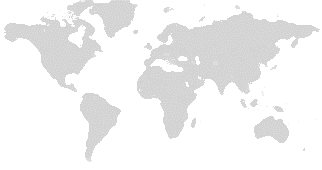 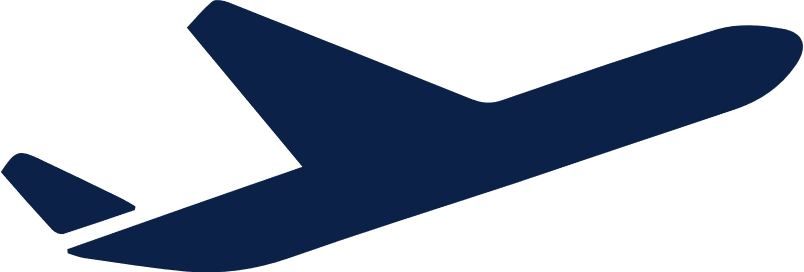 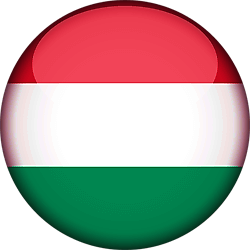 6,0%
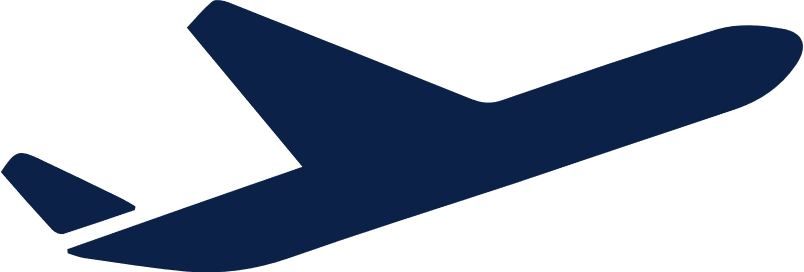 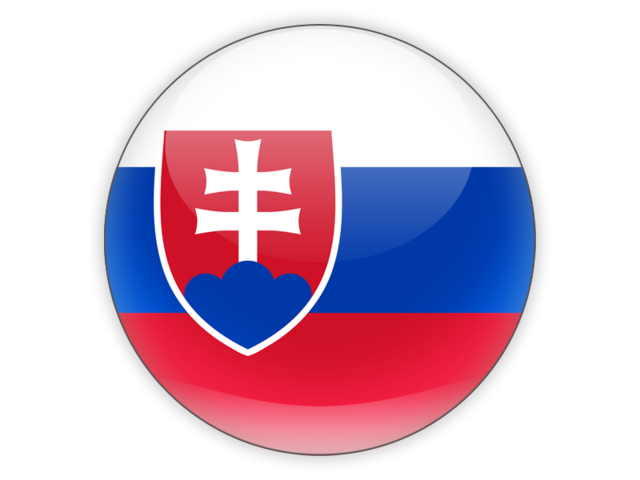 6,3%
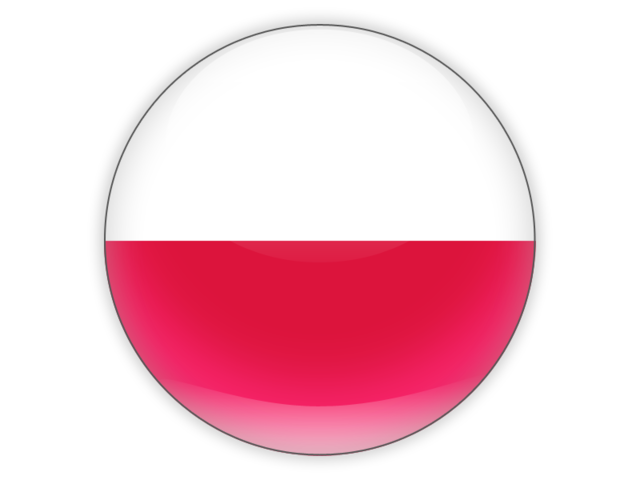 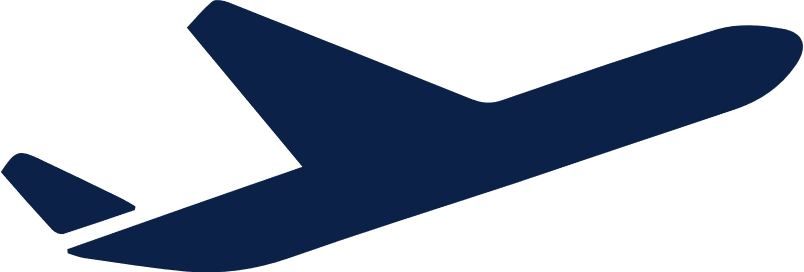 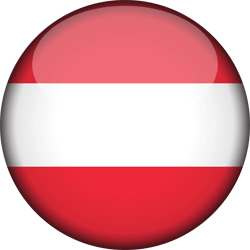 12,8%
EXPORTÁLÓ KKV-K ARÁNYA (2015)
Forrás | Eurostat
Ráadásul a vállalkozói kultúra is fejlesztésre szorul
GLOBAL ENTREPRENEURSHIP INDEX (2018)
Forrás | GEDI alapján MNB
Életciklushoz igazodó finanszírozás
Érett szakasz
C
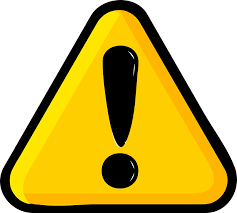 EU-s támogatások
Bankhitel,
Garancia
Magántőke alapok 
Nyílt tőkepiac
B
Vállalkozás bevételtermelő képessége
D
3F 
Üzleti Angyalok
Expanzív szakasz
Növekedési szakasz
A
Kockázati Tőkealapok
Inkubátorházak
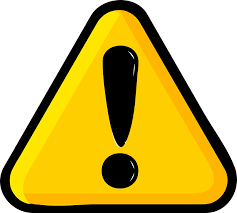 Start-up szakasz
Vállalkozás fejlődési szakasza
Magas Kockázat
Alacsony Kockázat
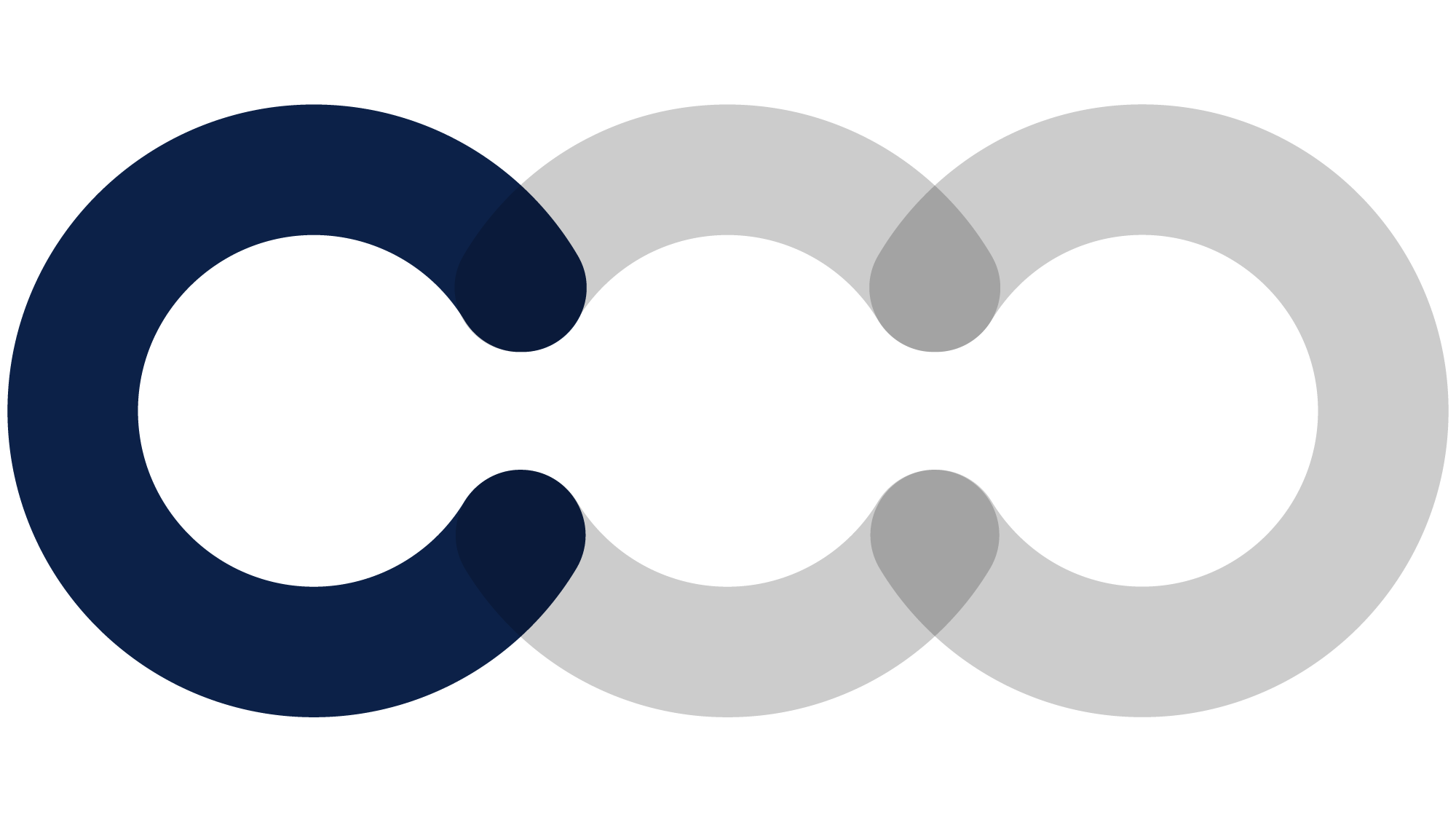 Induló szakasz
Forrás | MNB
Szükség van sikertörténetekre, közte a régiós vállalatok további fejlődésére az európai piacon
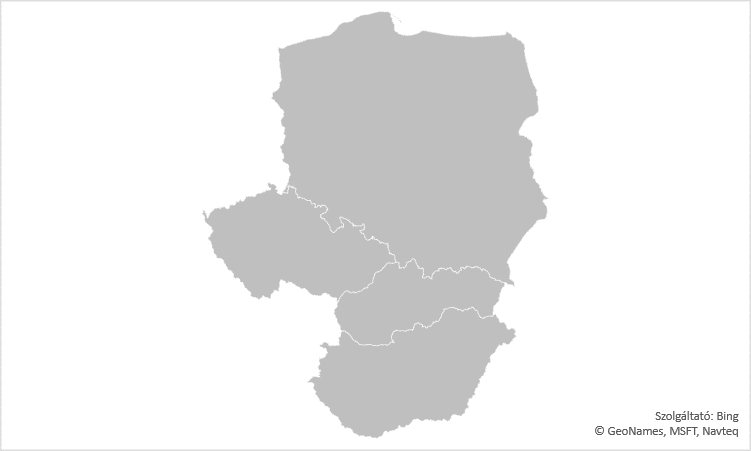 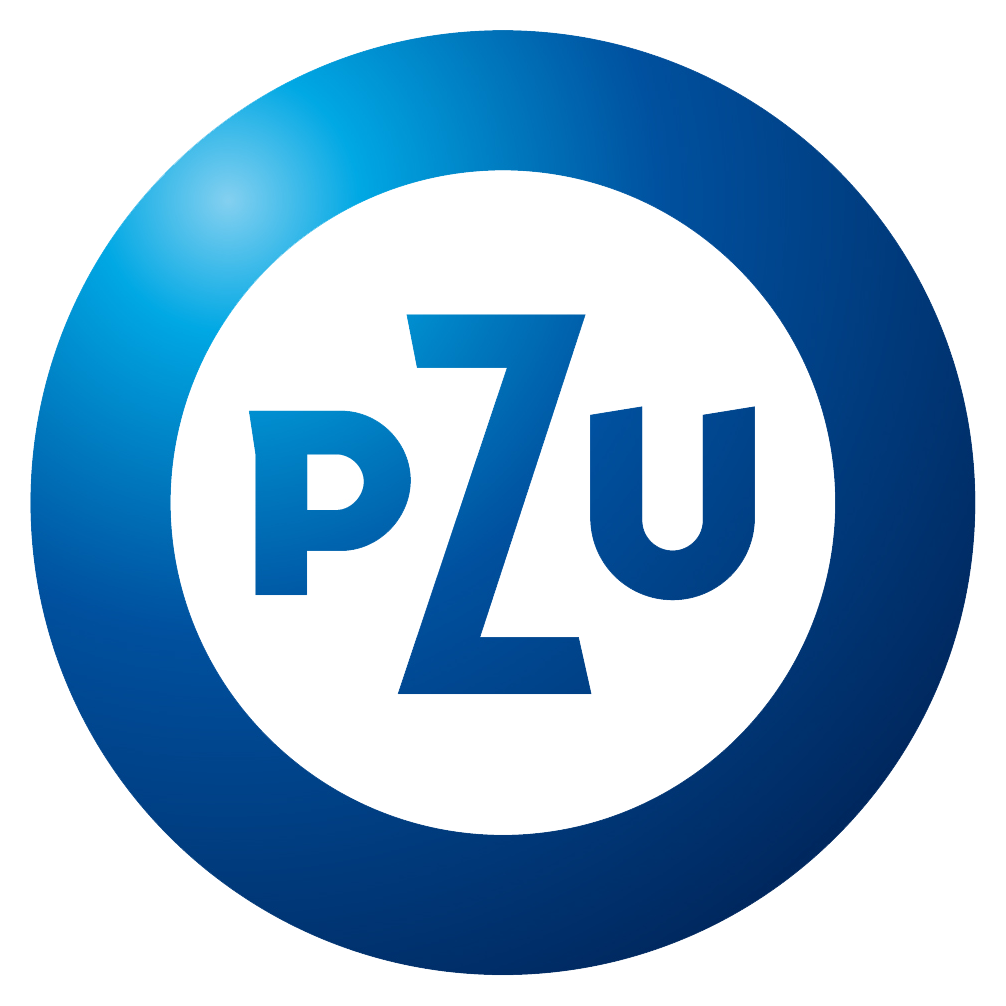 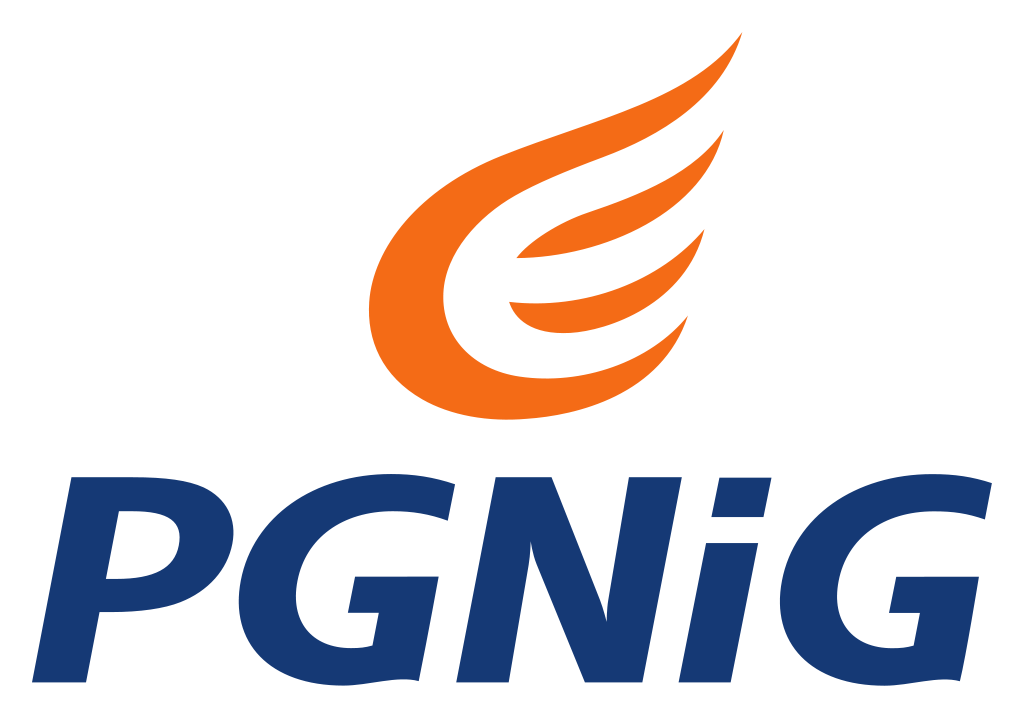 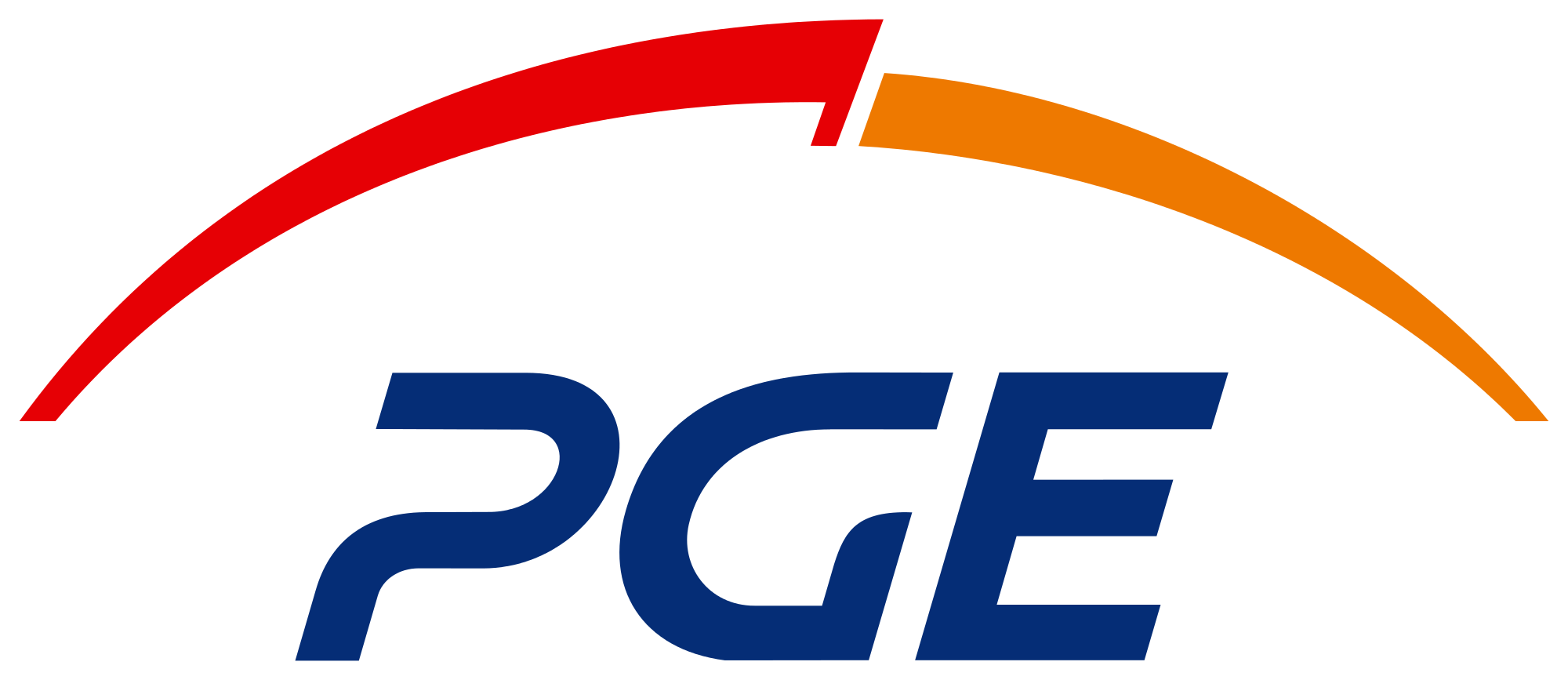 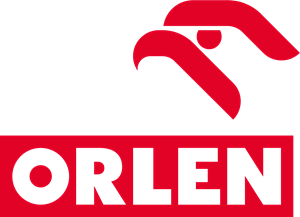 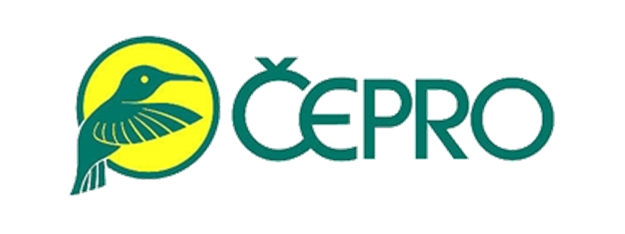 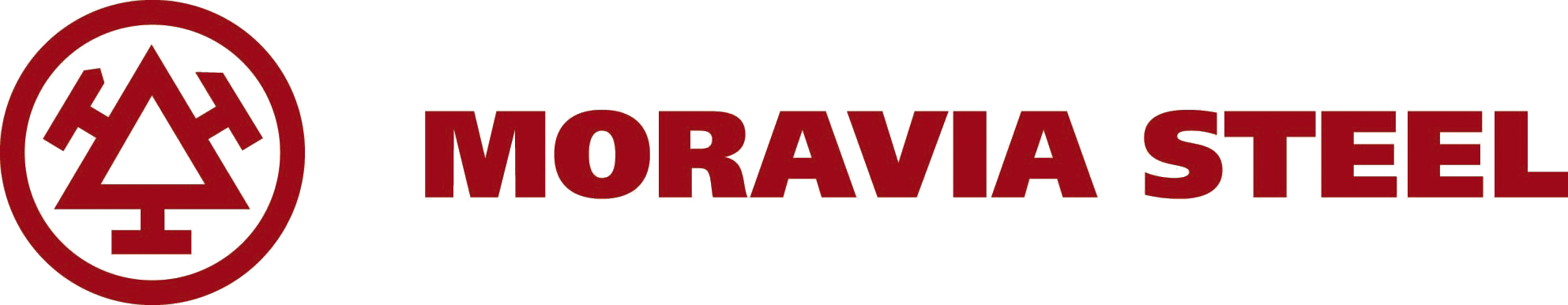 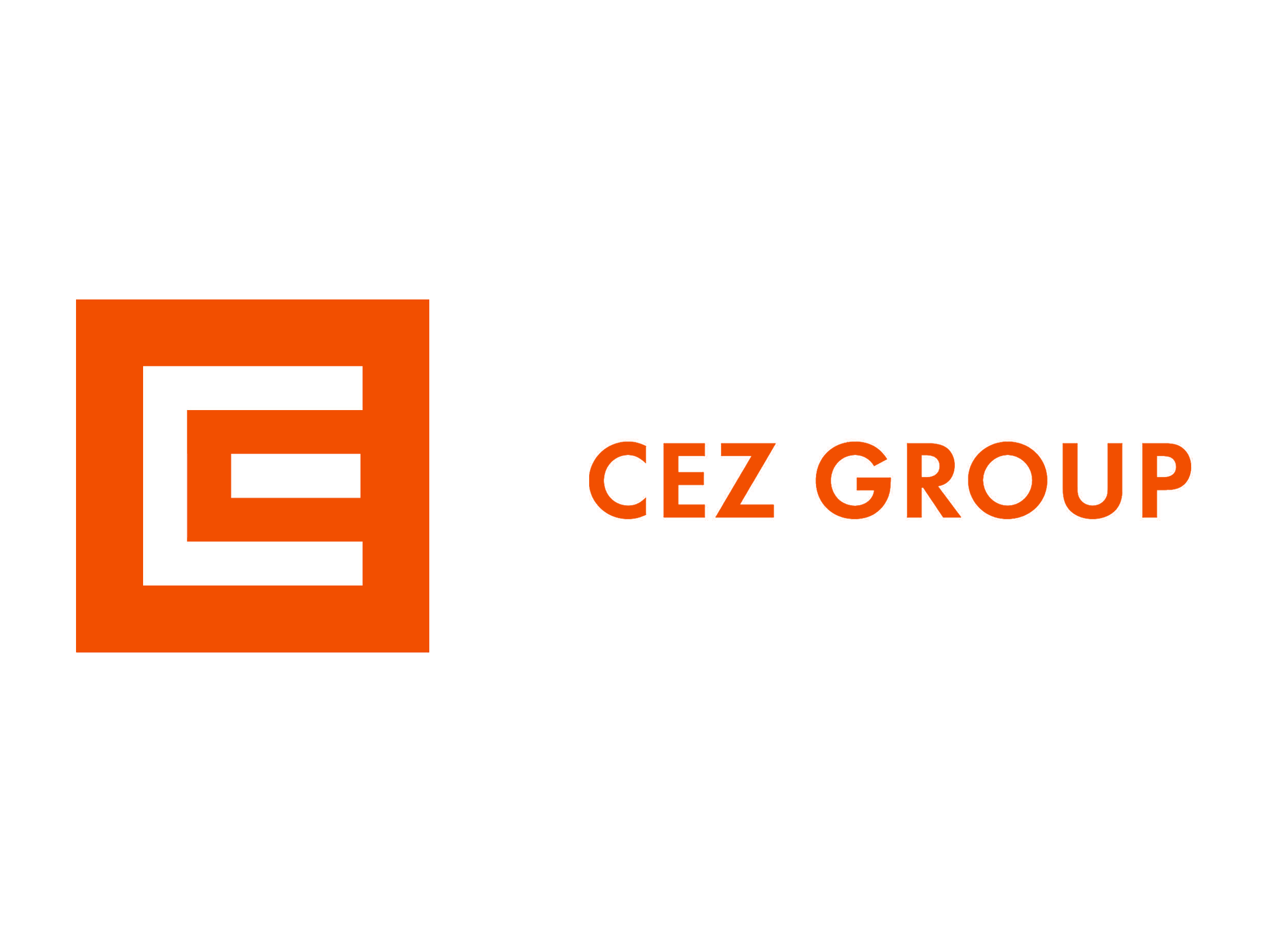 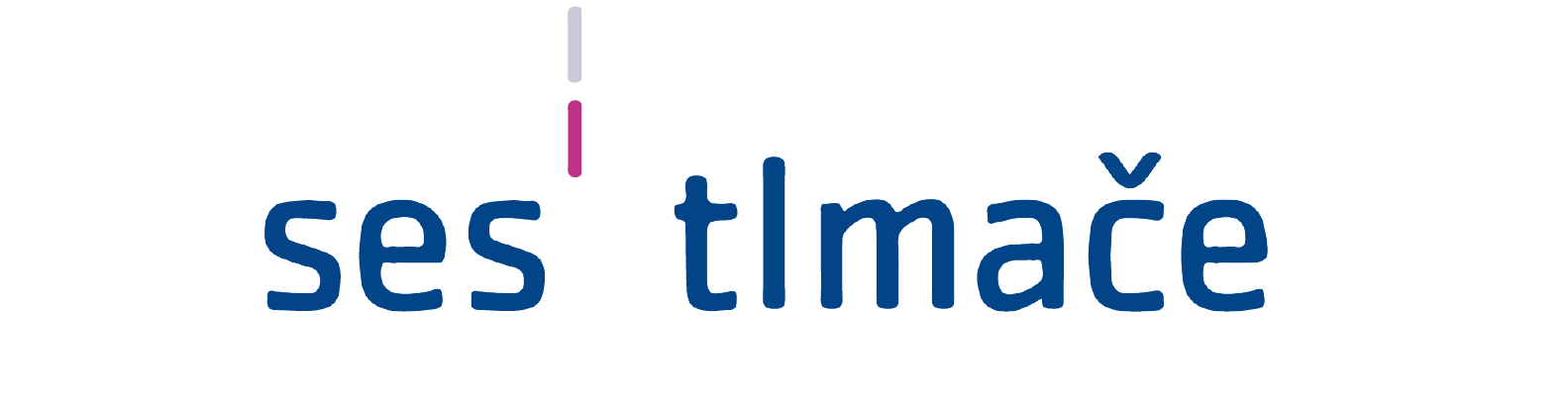 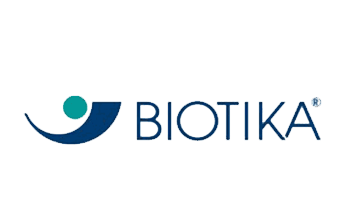 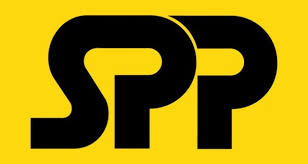 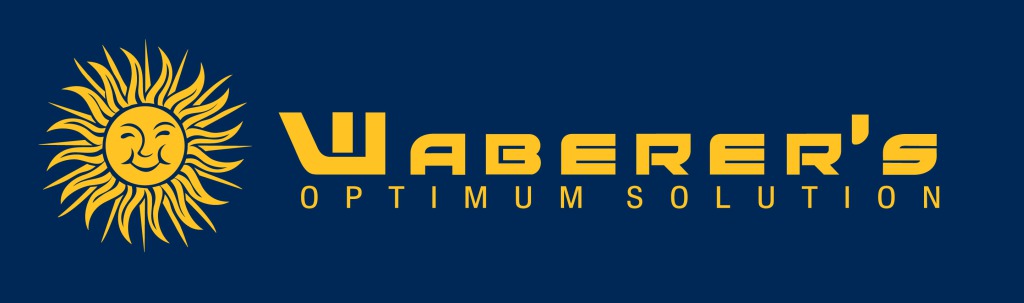 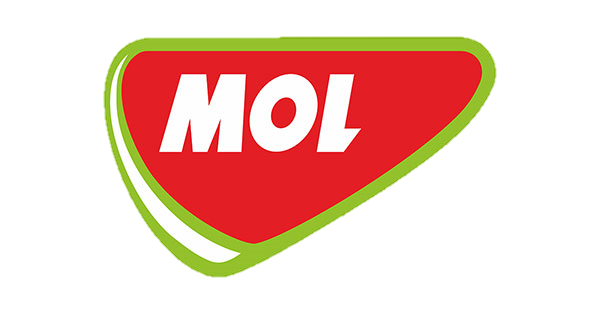 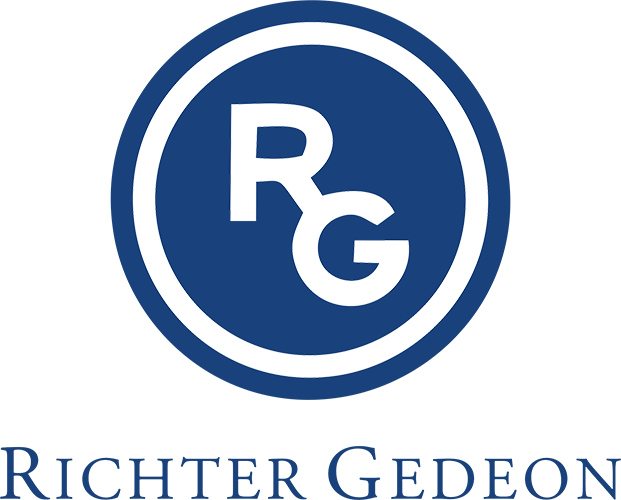 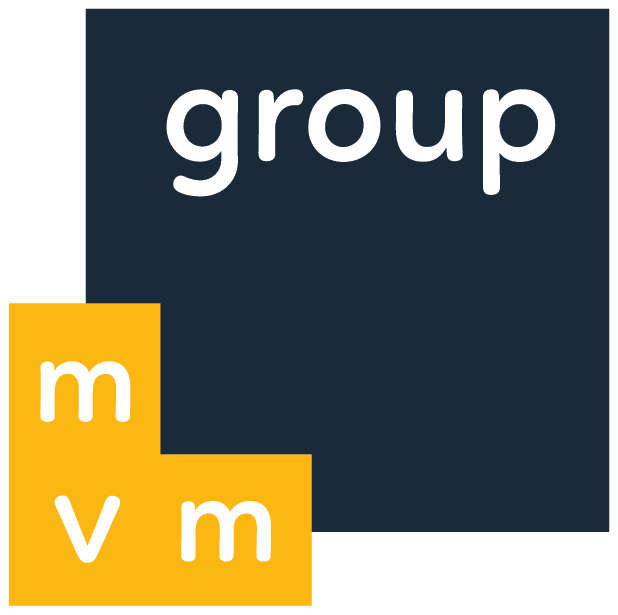 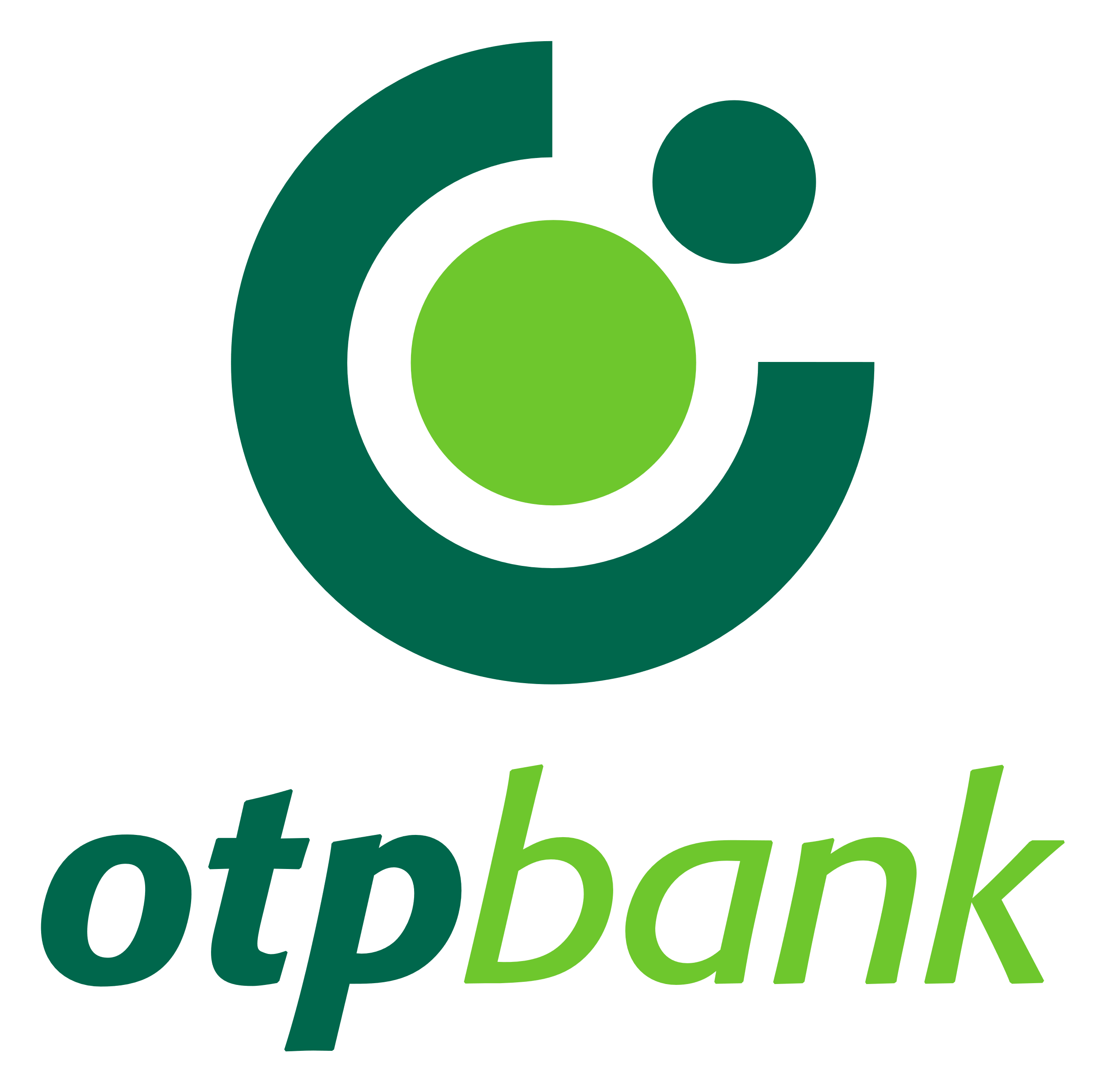 A legjelentősebb nagyvállalatok a V4 országokban
Forrás | Coface
Legyen magyar egyetem a TOP200-ban
Az egyetemi rangsorok összeállításánál különböző súllyal mind objektív, mind szubjektív tényezőket figyelembe vesznek.
Objektív szempontok lehetnek a karok, a hivatkozások és a nemzetközi diákok száma és aránya, míg szubjektív mutató a tudományos hírnév és a munkáltatók véleménye.

Lehetőséget tartogat az ázsiai TOP egyetemekkel való együttműködés (NUS, Fudan, Tsinghua).
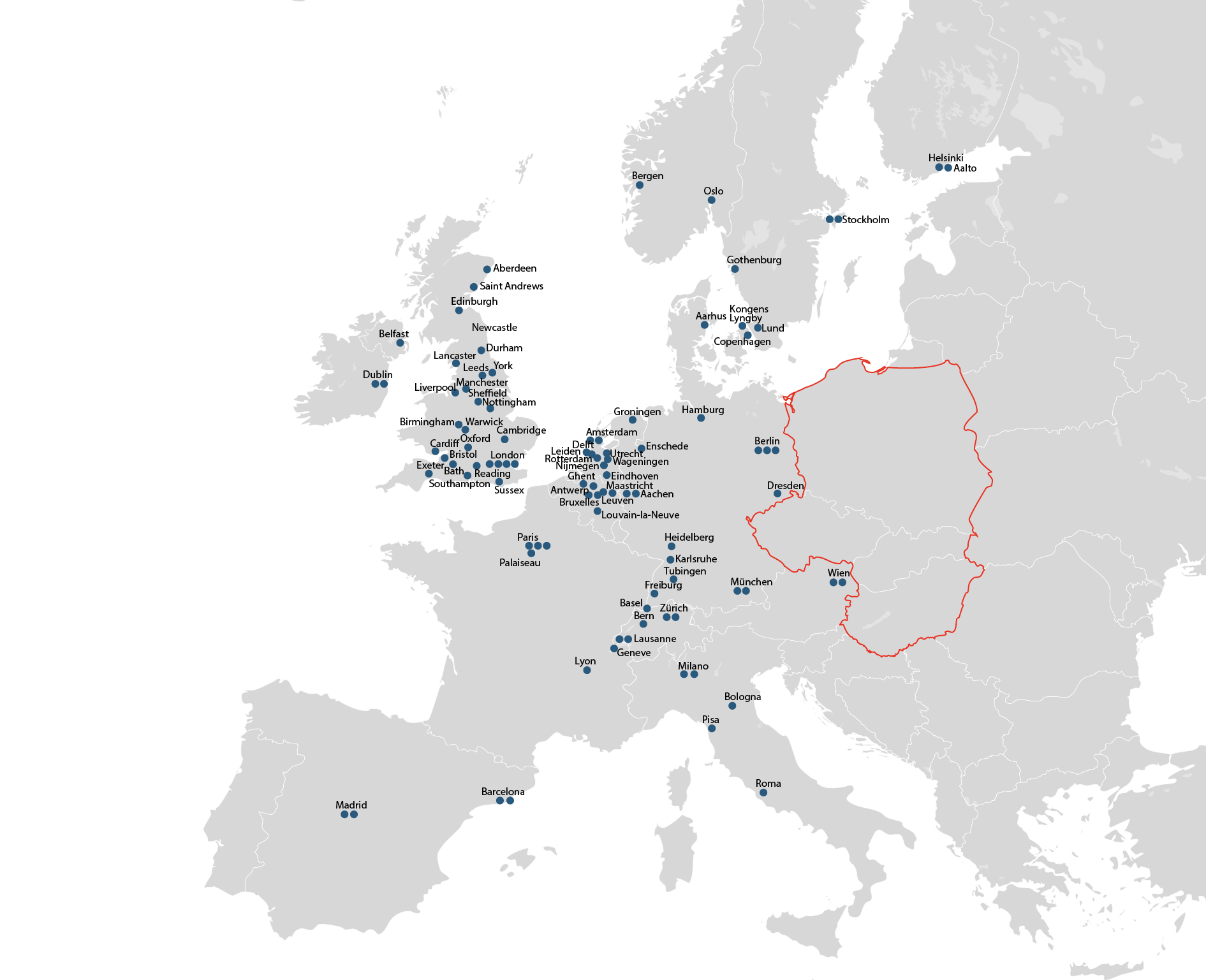 Az európai top 100-as listába tartozó egyetemek elhelyezkedése (2018)
Forrás | QS World University Rankings
A hazai infrastruktúra is fejlesztésre szorul:a közúti hálózat minőségét javítani szükséges
A ROSSZ ÚTBURKOLATI MINŐSÉGŰ UTAK A TELJES ÚTHÁLÓZAT ARÁNYÁBAN (2017)
Forrás | Magyar Közút
Az előadás főbb üzenetei
Hazánk és a visegrádi régió az európai növekedés motorjává vált. Előretekintve a régió szerepe tovább erősödhet.
2010 óta számos gazdaságtörténeti jelentőségű fordulat történt hazánkban. 2013-ban újraindult a reálgazdasági konvergencia.
A globális megatrendek számos új belépési pontot nyitnak meg a XXI. század világgazdaságába.
A fenntartható felzárkózás csak kevés országnak sikerült, a tartós felzárkózáshoz versenyképességi fordulatra van szükség!
Ebben a kkv-szektornak kiemelkedő szerepe lesz, hiszen nagy termelékenységi tartalékok és jelentős exportnövekedési lehetőségek azonosíthatók a szegmensben.
Szükség van sikertörténetekre a vállalati és az oktatási szférában egyaránt: legyenek sikeres hazai nagyvállalatok, legyen hazai top 100 egyetem!
Köszönöm a megtisztelő figyelmEt!